构建劳动育人新模式  打造学校德育升级版
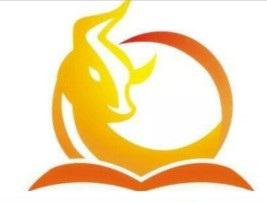 成都市金牛区教育局
2016年9月
金牛区简介
金牛区是成都市中心城区之一，自古商贸繁荣，历史文化积淀深厚，是世界上最早的纸币“交子”的诞生地。全区幅员面积108平方公里，辖15个街道，108个社区，常住人口135万，经济总量连续26年位居成都五城区首位。
金牛区教育概况
规模：共有各级各类学校206所，在校学生14万余人
理念：“办好每一所学校，教好每一个学生，
              成就每一位教师”
体系：从学前教育到社区教育全覆盖的终身教育体系，
          是全市教育门类最全、品牌学校较多、综合实力
          一流的区。
目  录
抓模式创新，劳动教育全面铺开
一
抓模式创新，劳动教育全面铺开
下发文件
一
《成都市金牛区深入开展劳动教育实践活动的实施方案》
《金牛区中小学“阳光3+2”系列德育活动实施方案》
坚持原则
更小一点、更活一点、更近一点、更实一点
抓模式创新，劳动教育全面铺开
创新构建“1+1+X”劳动教育模式
一
一是建立一个专门机构。
● “金牛区学生劳动教育中心”
二是打造一个教育联盟。
●“金牛区学生劳动教育联盟”
●成员单位:区内劳动教育特色项目学校、高校智力团队、企事业单位
三是培育基点示范学校。
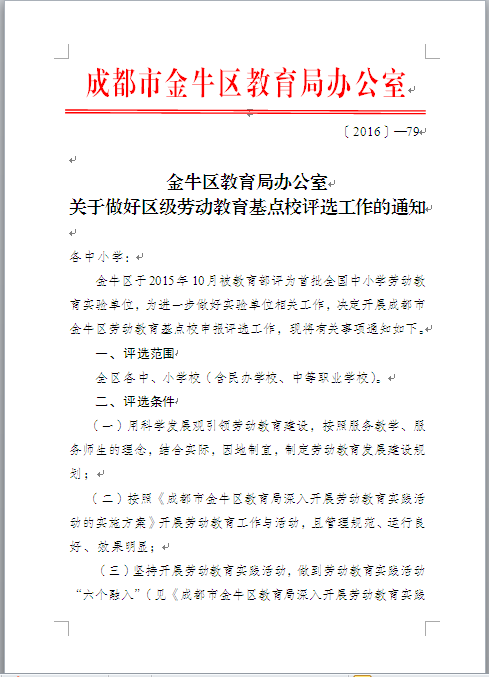 关于做好金牛区劳动教育基点校评选工作的通知
目  录
抓模式创新，劳动教育全面铺开
一
抓课程建设，劳动教育夯基垒土
二
抓课程建设，劳动教育夯基垒土
一是努力夯实基础课程。
二
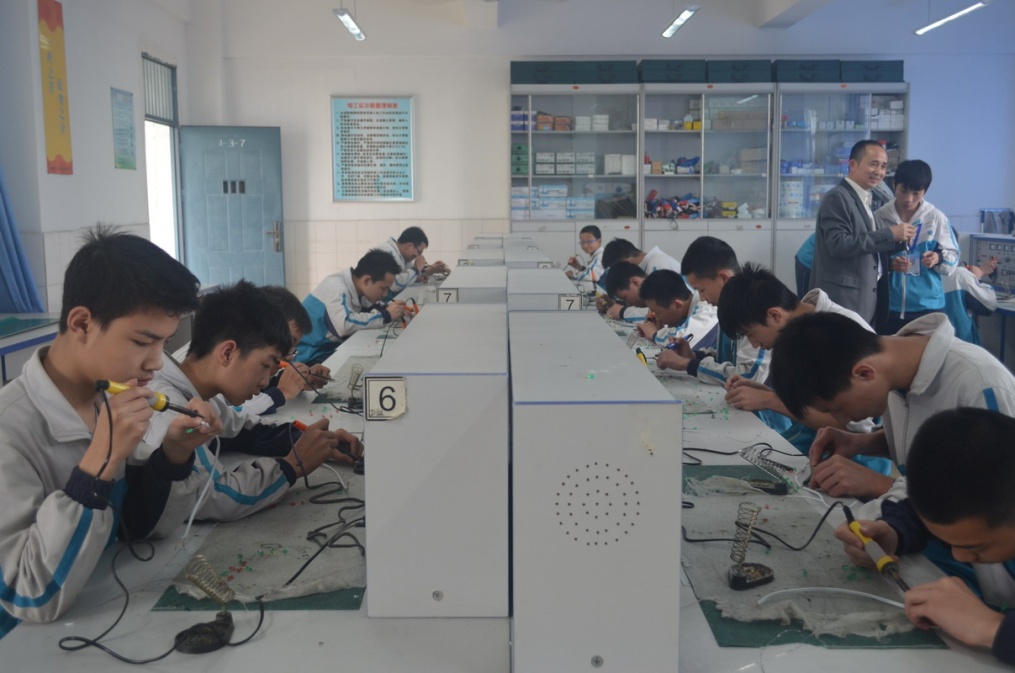 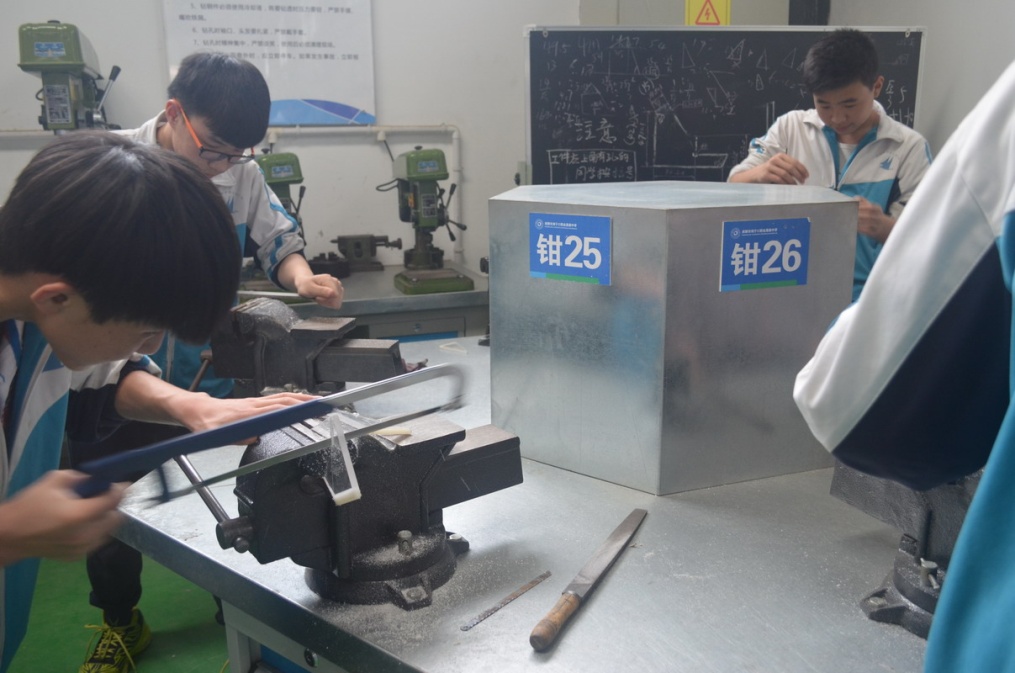 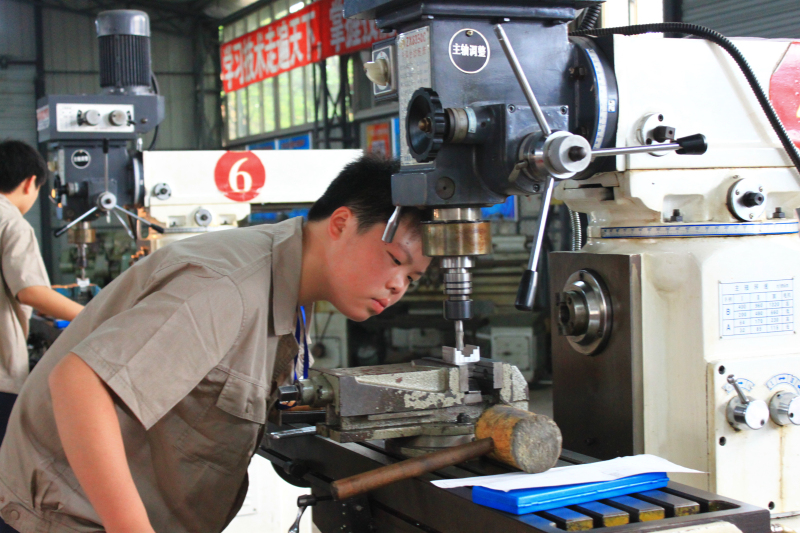 初中学生在电工实训室学习电工知识
初中学生在数控加工中心学习钳工课
学校数控应用技术专业学生实训
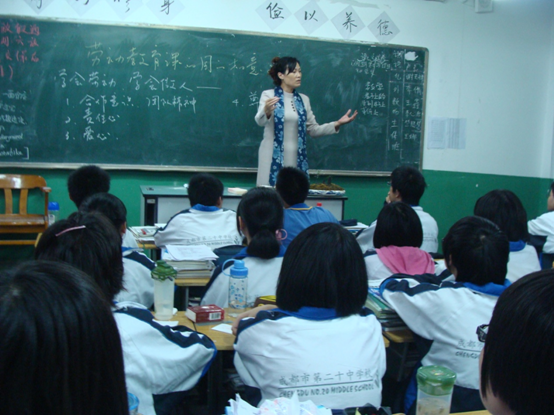 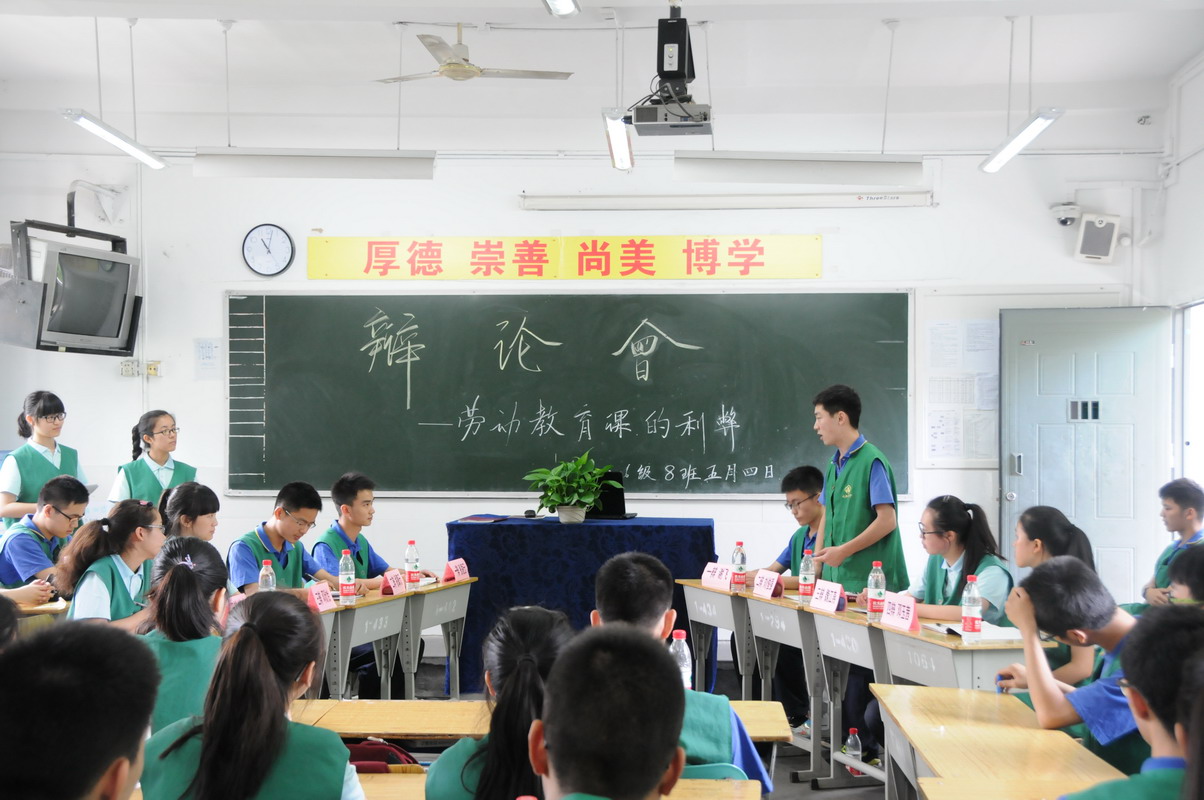 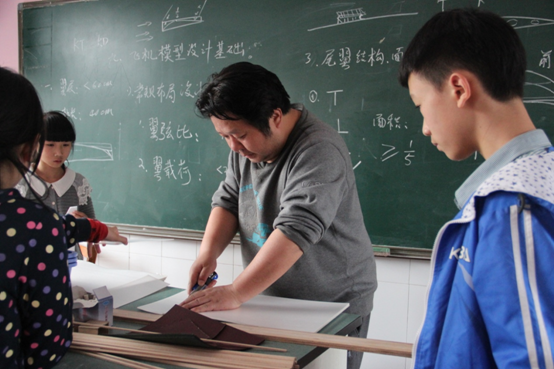 西安路小学科技模型课
20中劳动教育课
劳动教育辩论会
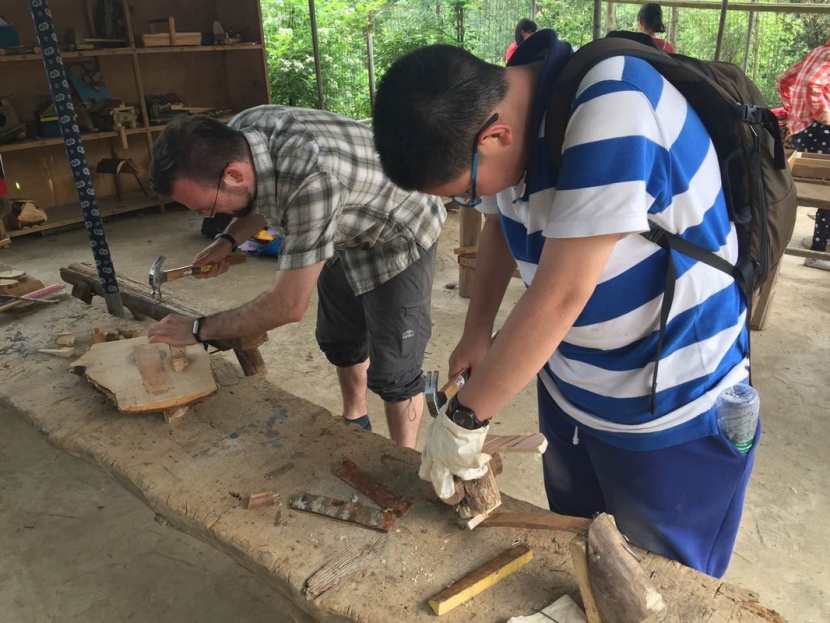 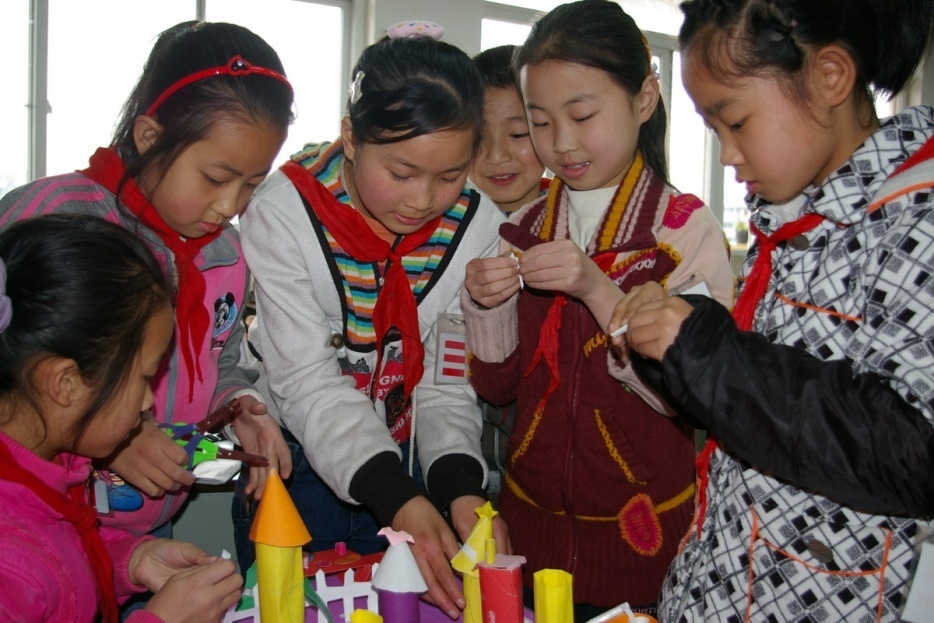 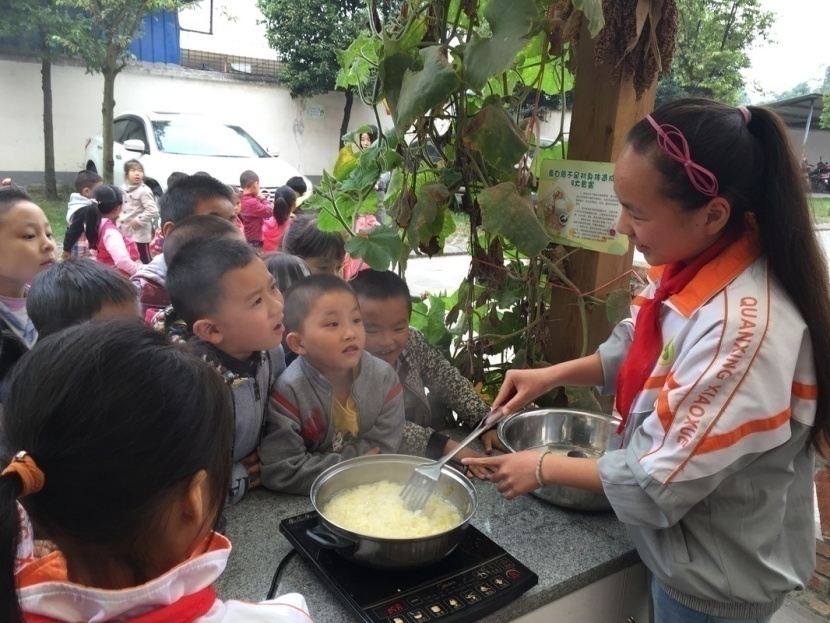 生活教育课之手工制作
木工体验
兴趣班在小厨房制作蜂蜜柚子茶
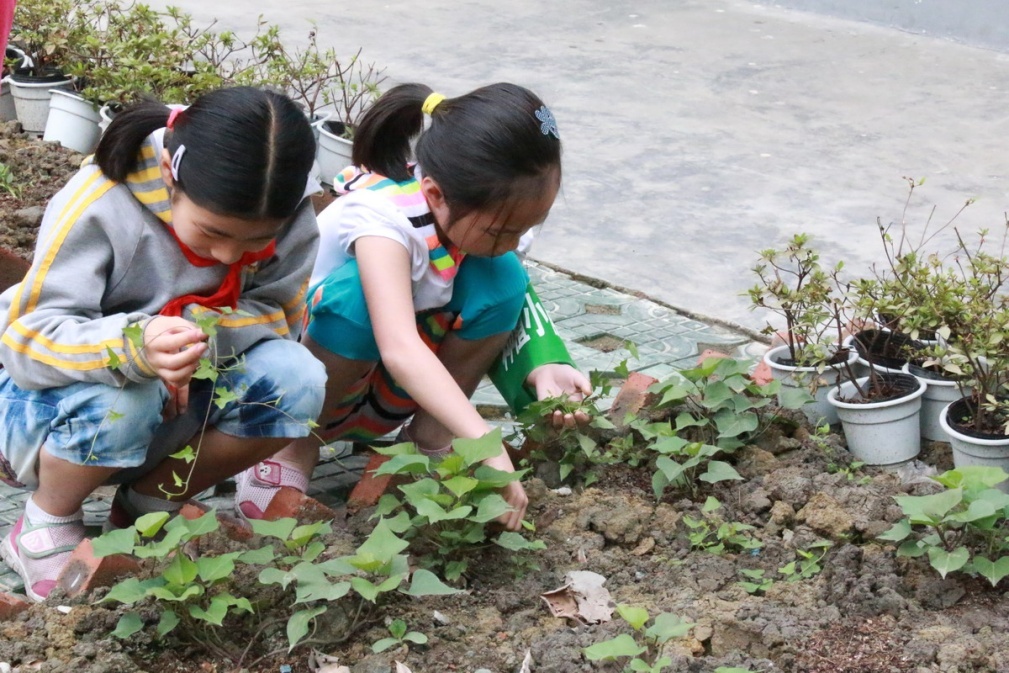 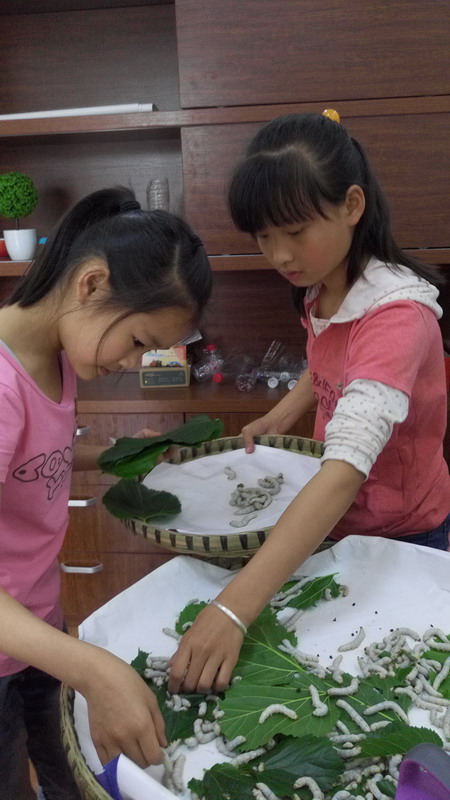 为蚕宝宝换新鲜桑叶
同学们在给植物除草、浇水
抓课程建设，劳动教育夯基垒土
一是努力夯实基础课程。
二
二是积极开发校本课程。
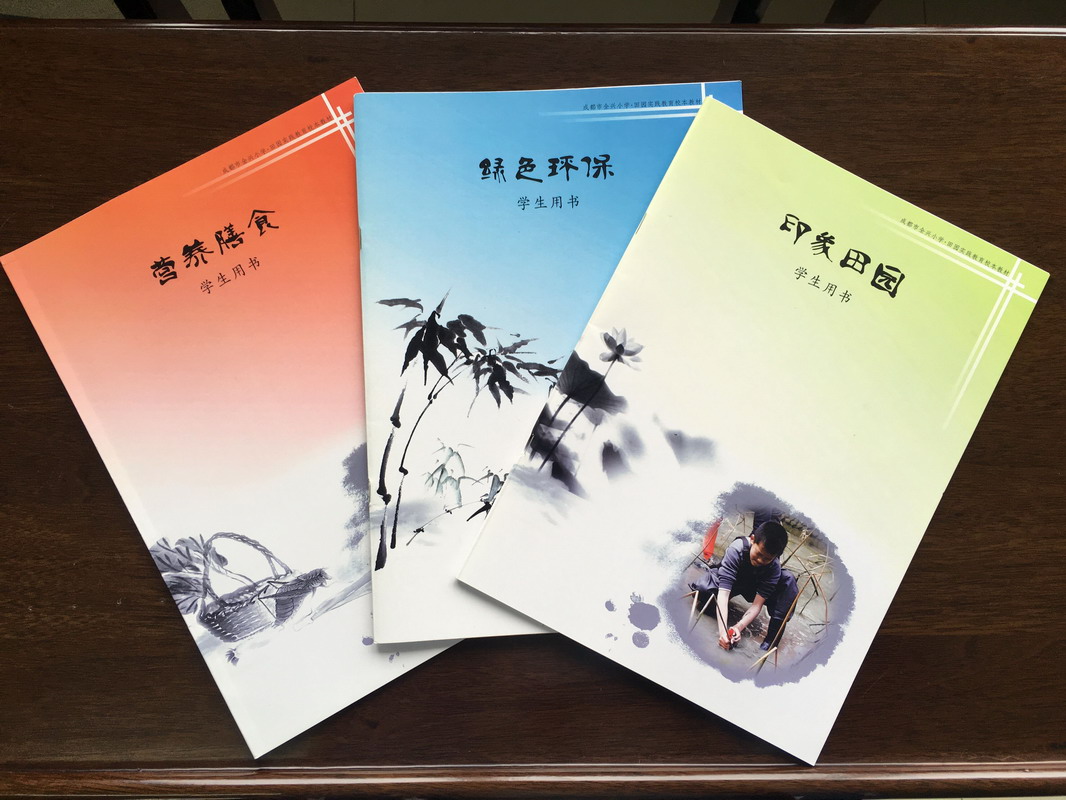 全兴小学
《印象田园》
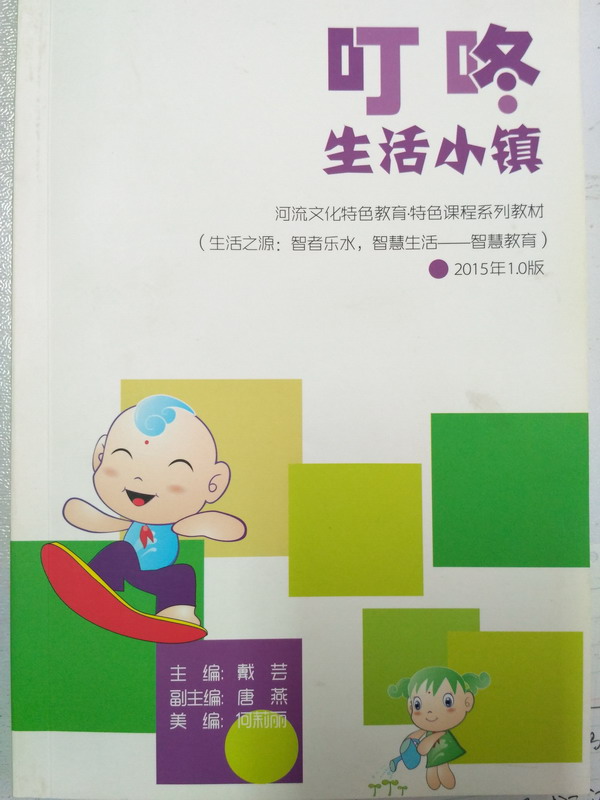 沙河源小学
《叮咚生活小镇》
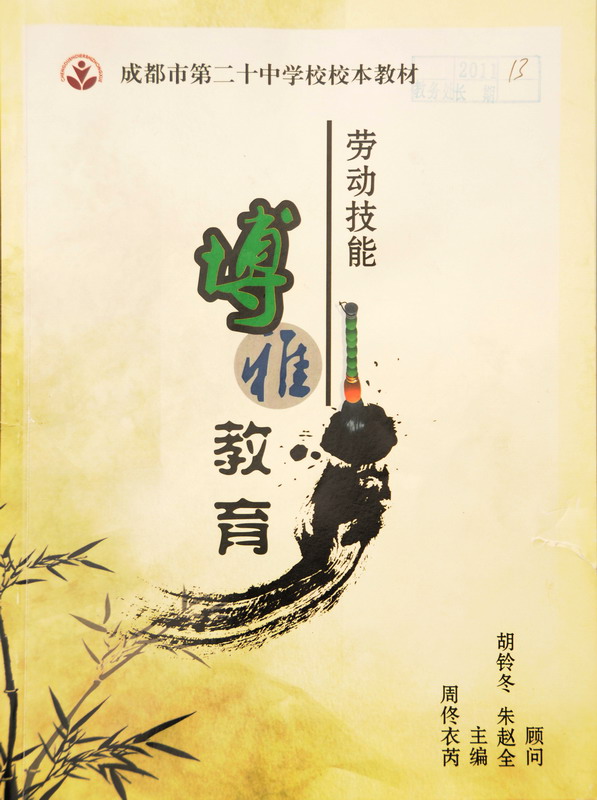 成都二十中
《劳动教育校本教材》
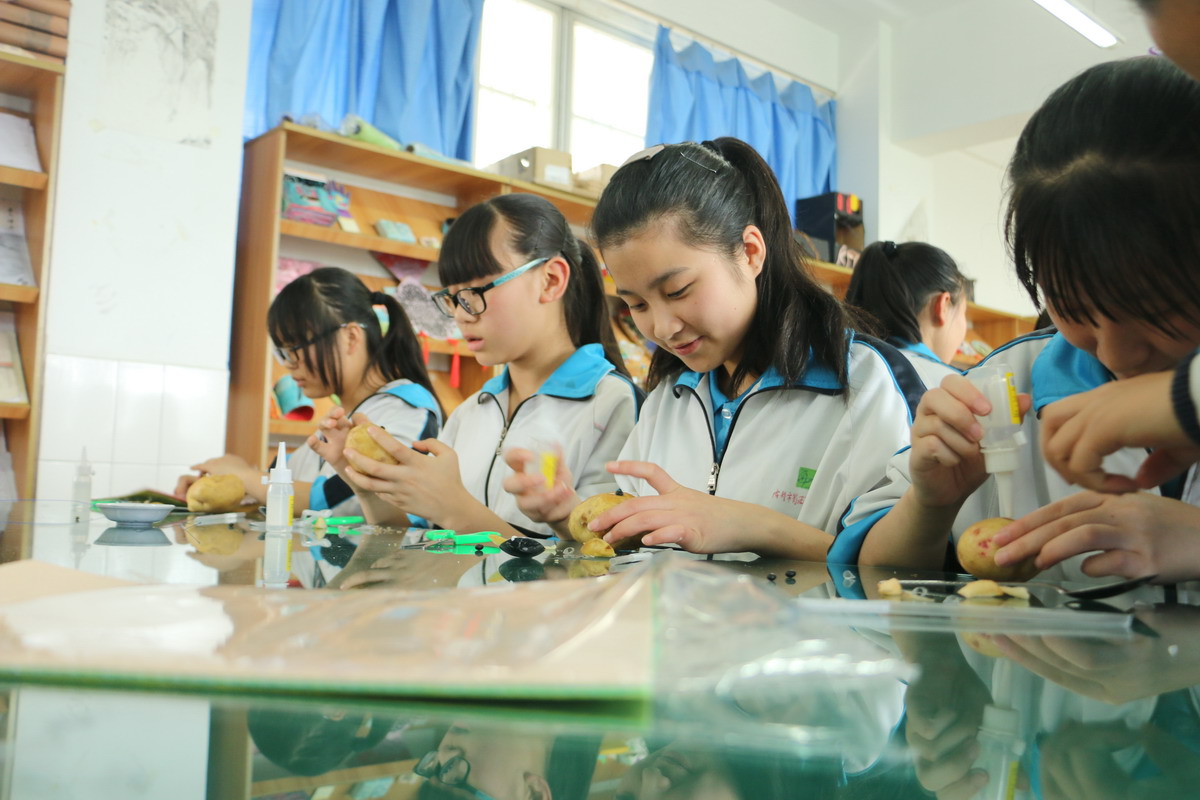 洞子口职高
《普职融通课程》
抓课程建设，劳动教育夯基垒土
一是努力夯实基础课程。
二
二是积极开发校本课程。
三是创新建立课程平台。
新型劳动教育资源协作分享平台
线上：
预约  报名  参与  交流
实践基地
沙龙讲座
品牌课程
优质师资
明星家长
线下：
辅导  实践  体验  孵化
目  录
抓模式创新，劳动教育全面铺开
一
抓课程建设，劳动教育夯基垒土
二
抓三个结合，劳动教育统筹推进
三
抓三个结合，劳动教育统筹推进
一是与校内活动相结合。
三
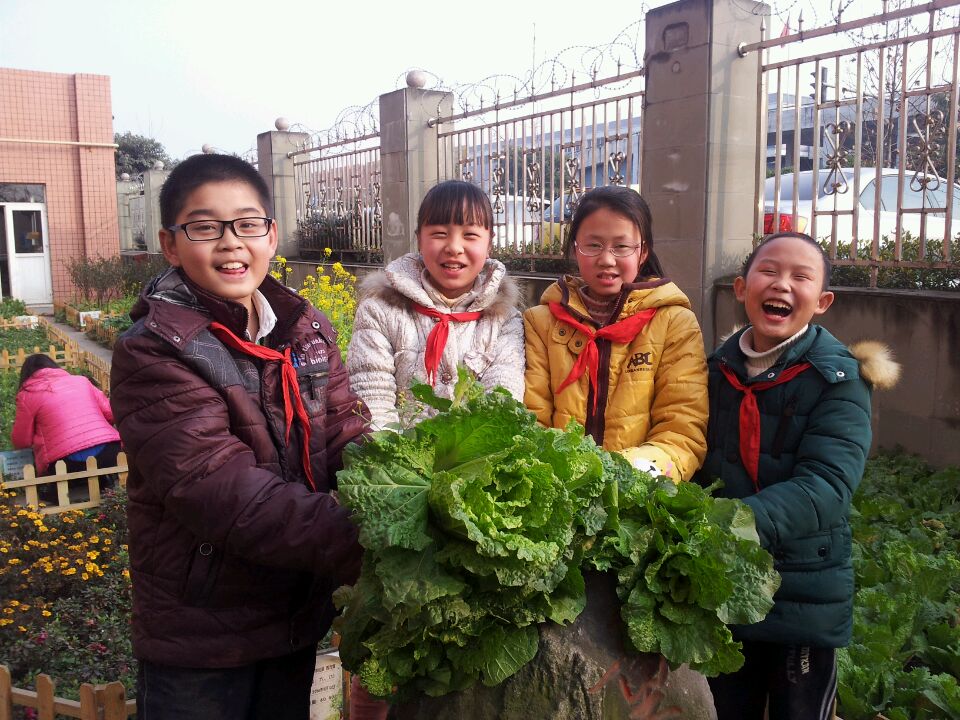 金建小学学生在童辛园
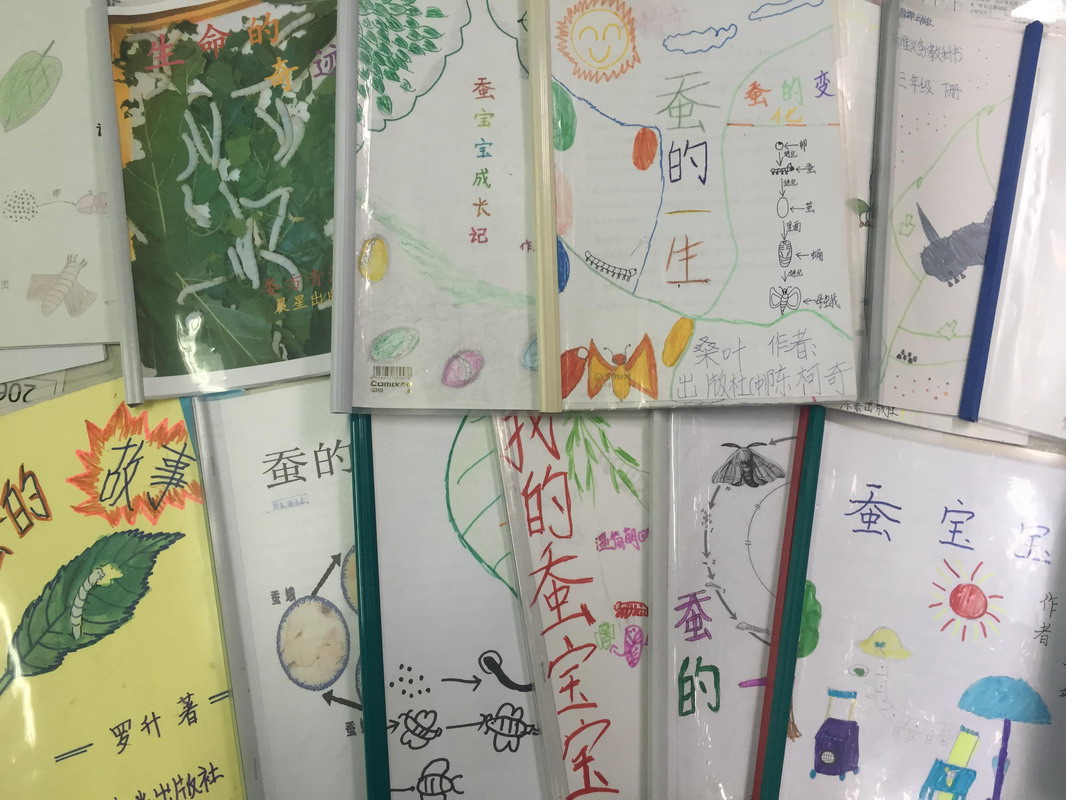 迎宾路小学养蚕书籍
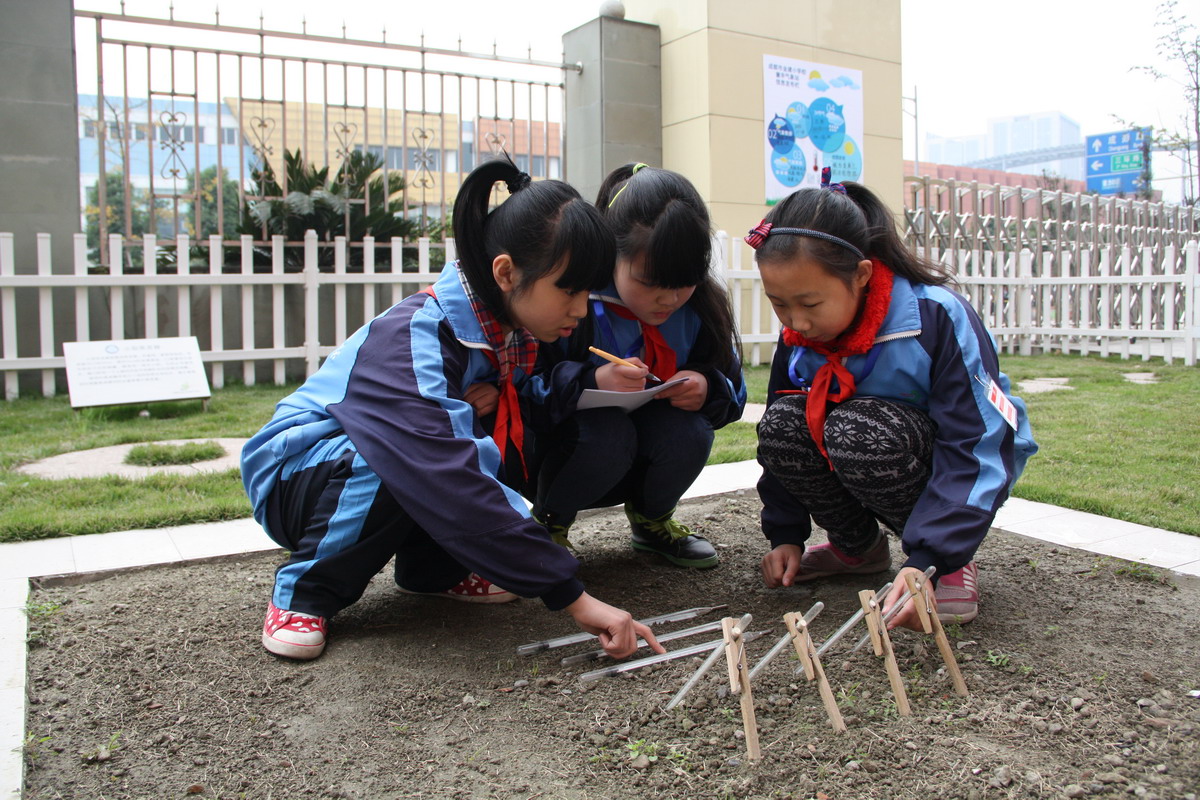 金建小学气象观测
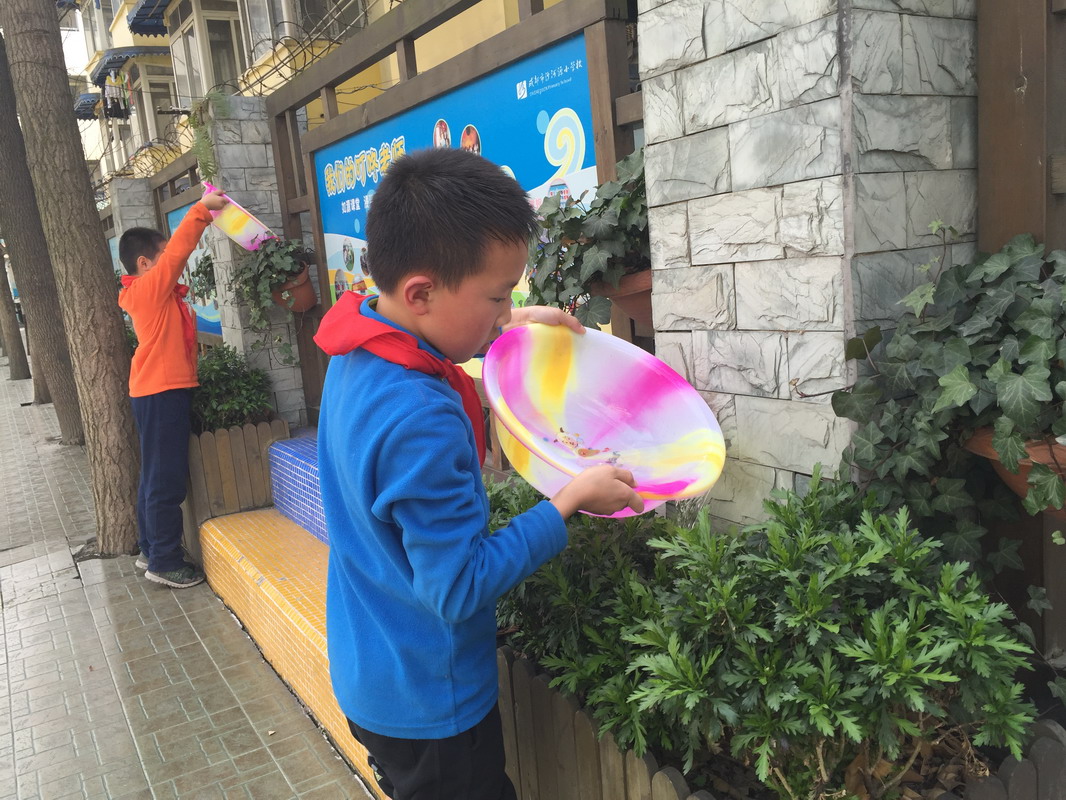 沙河源小学植树护绿志愿者服务活动
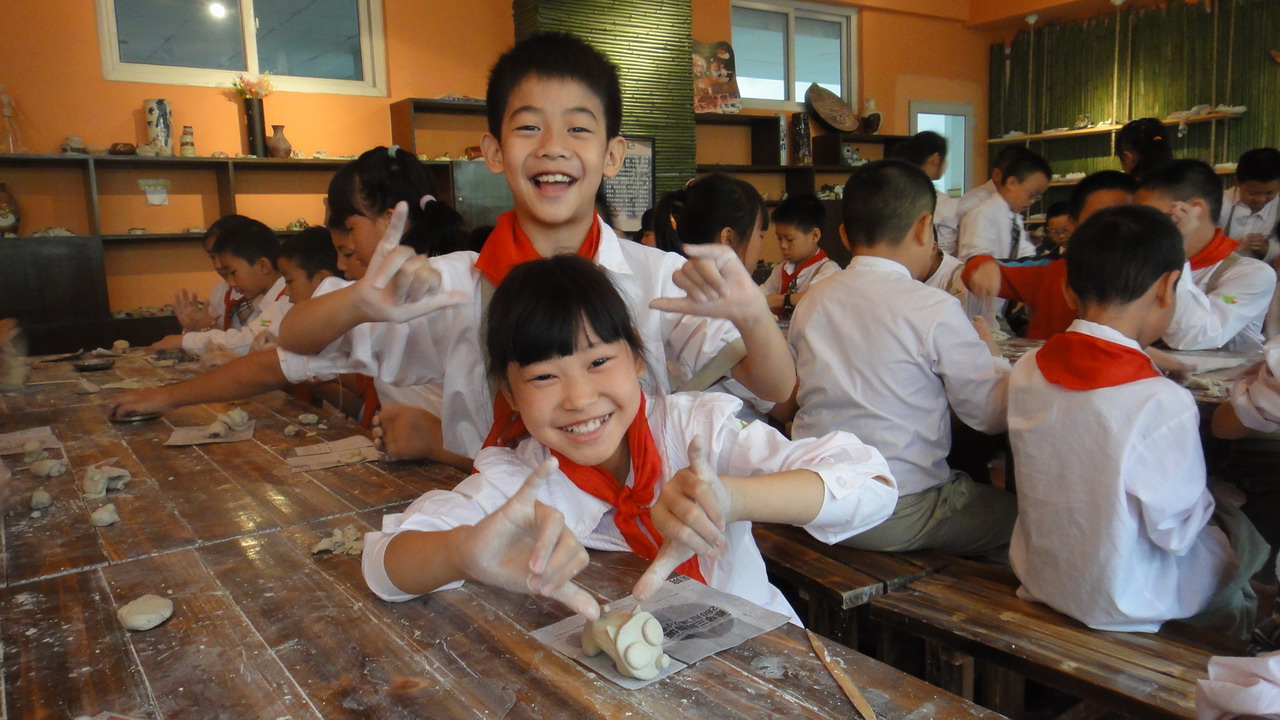 行知小学-陶艺
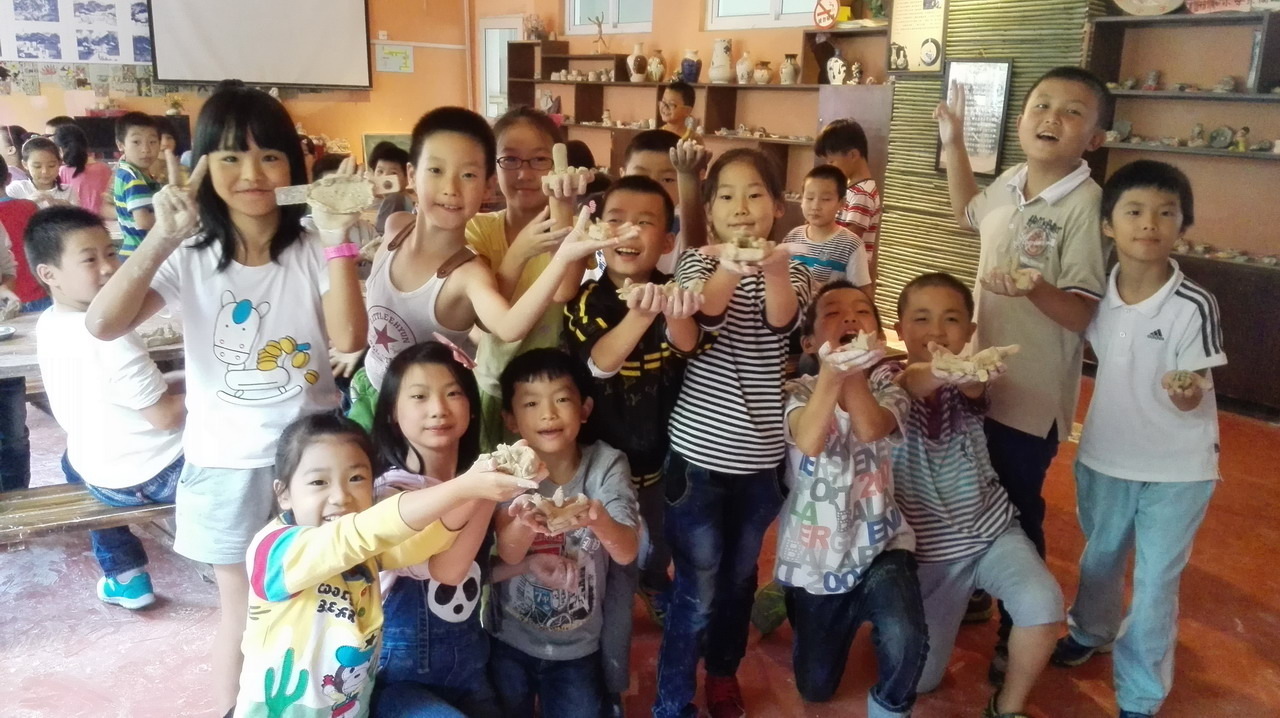 行知小学-陶艺
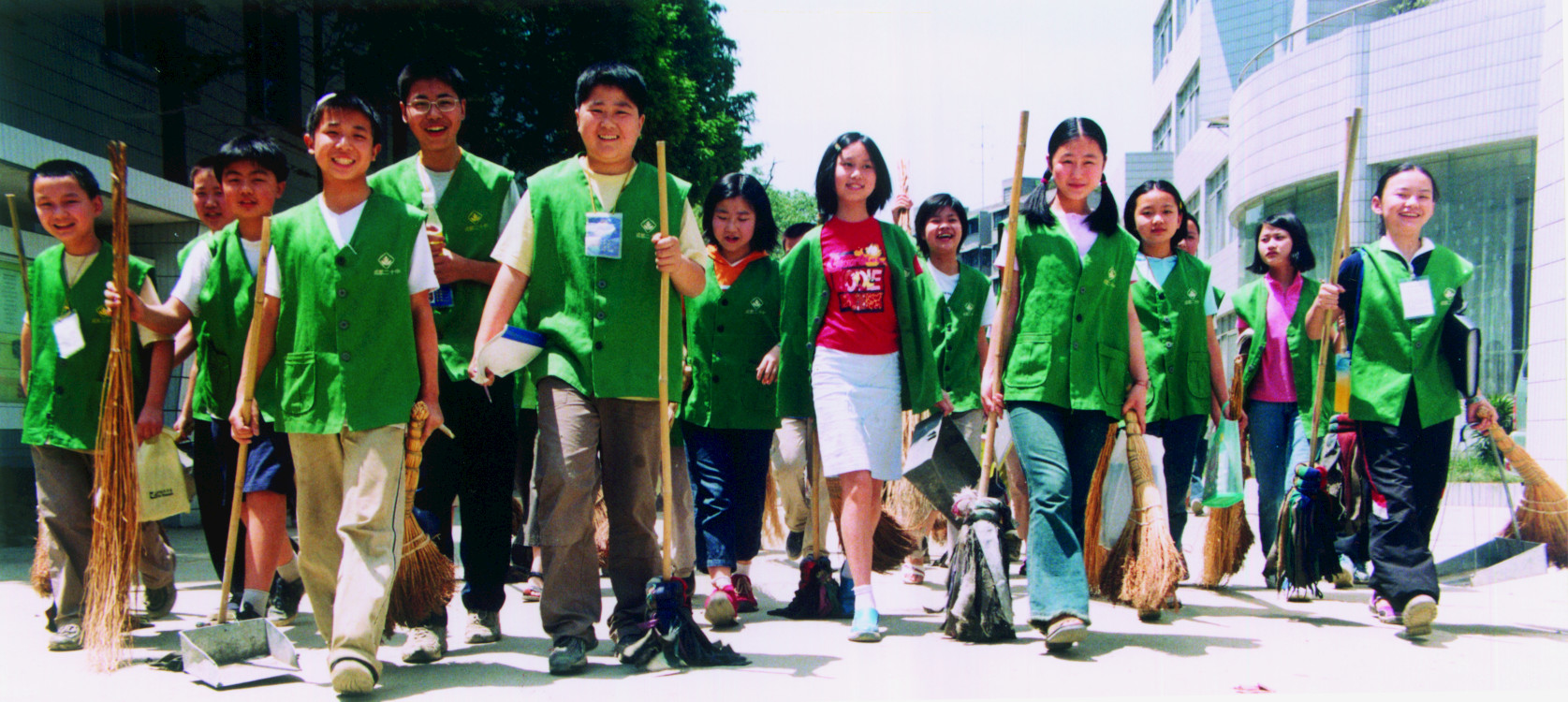 成都二十中“绿背心”志愿服务行动
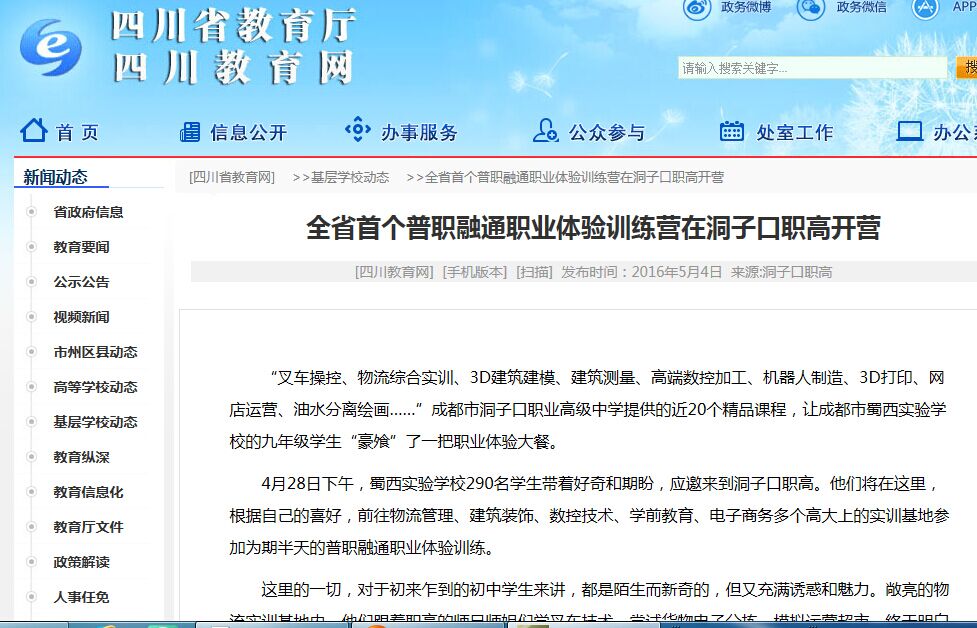 洞子口职高普职融通职业体验训练营
抓三个结合，劳动教育统筹推进
一是与校内活动相结合。
三
二是与校外实践相结合。
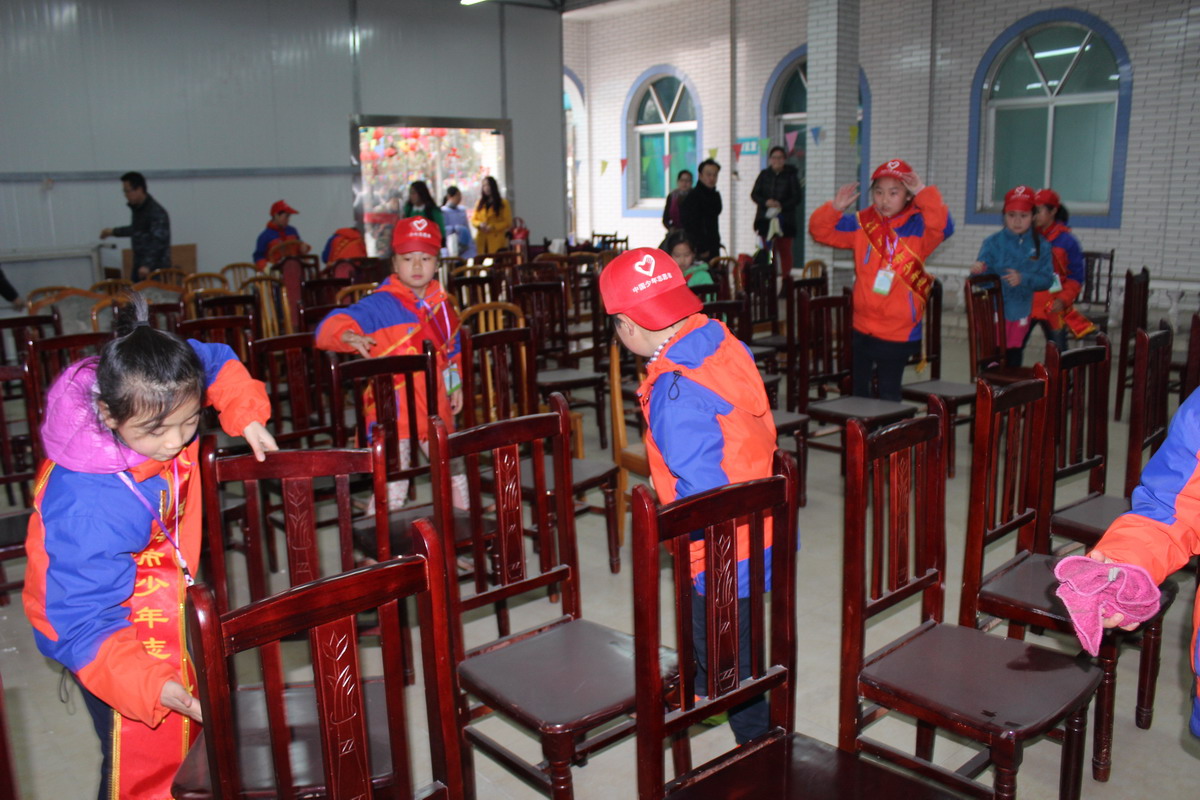 沙河源小学敬老院志愿服务
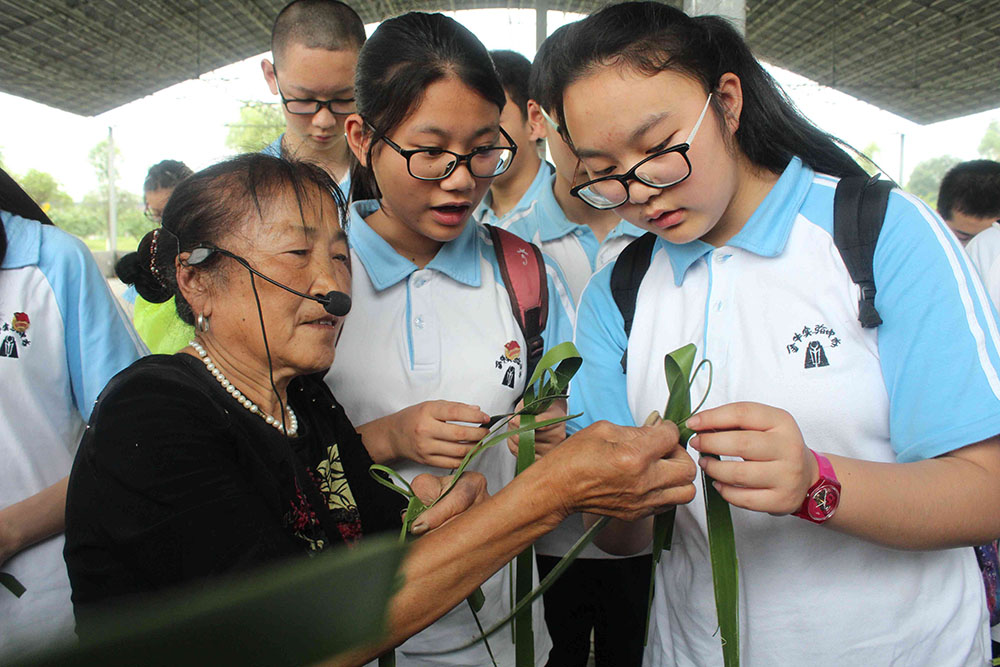 金牛实验中学劳动实践活动
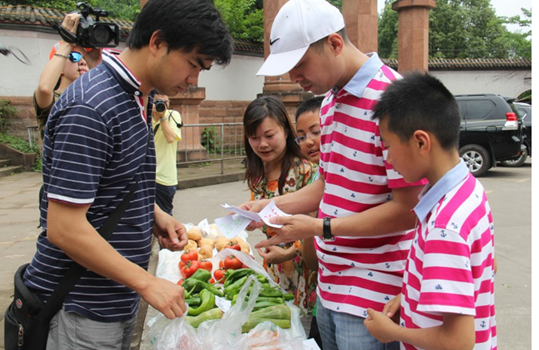 茶店子小学学生劳动实践活动
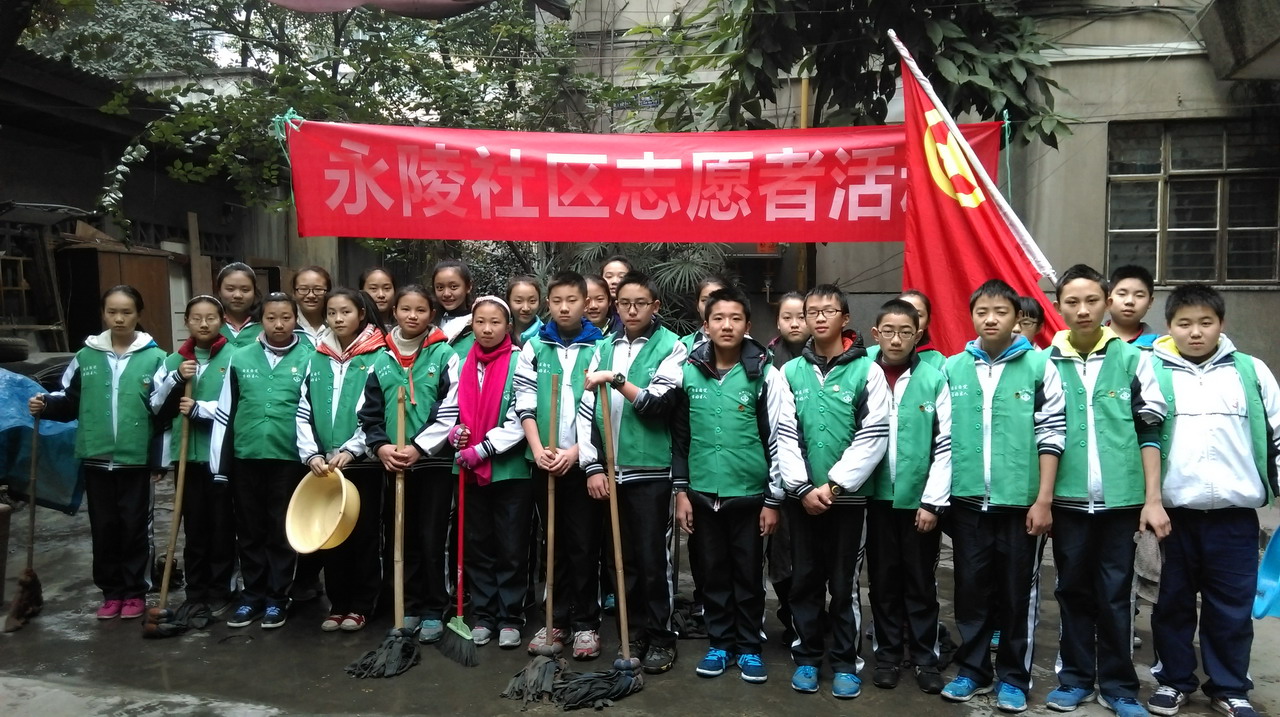 18中永陵社区志愿者活动
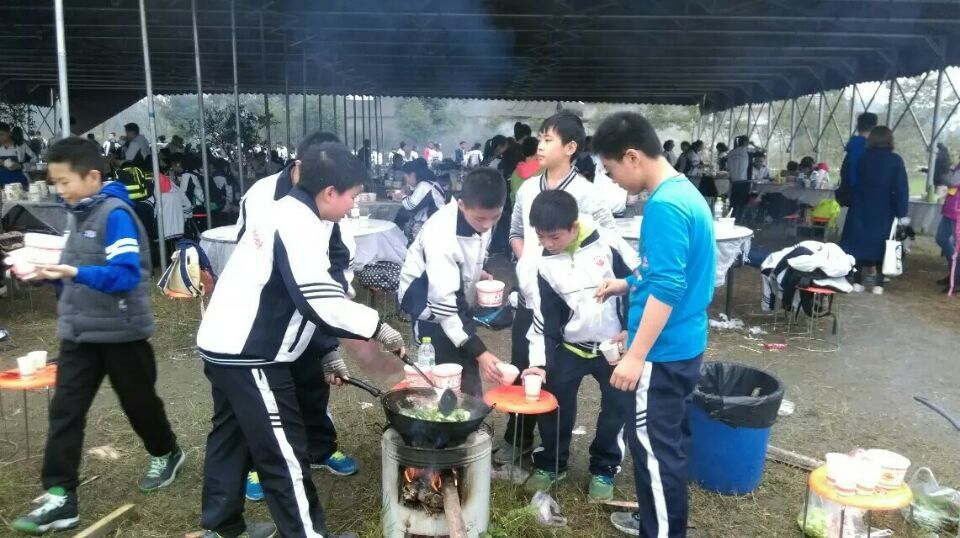 18中新津田园牧歌劳动实践基地活动
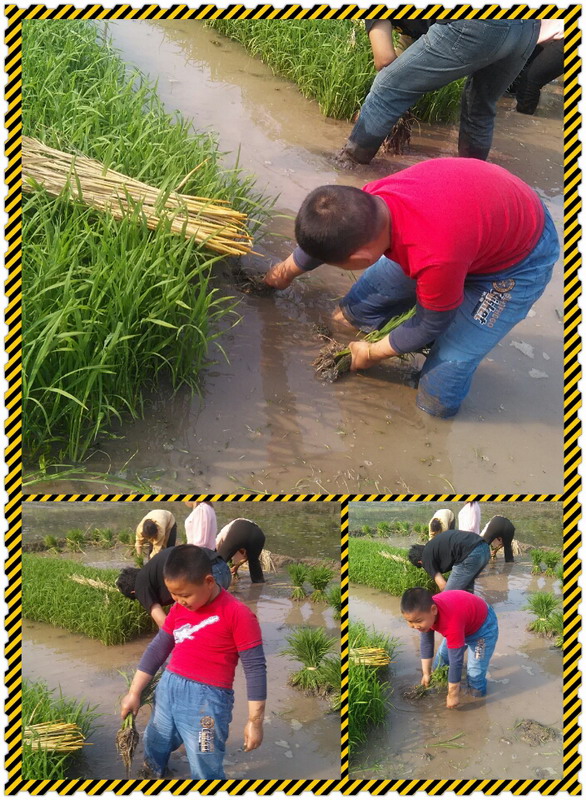 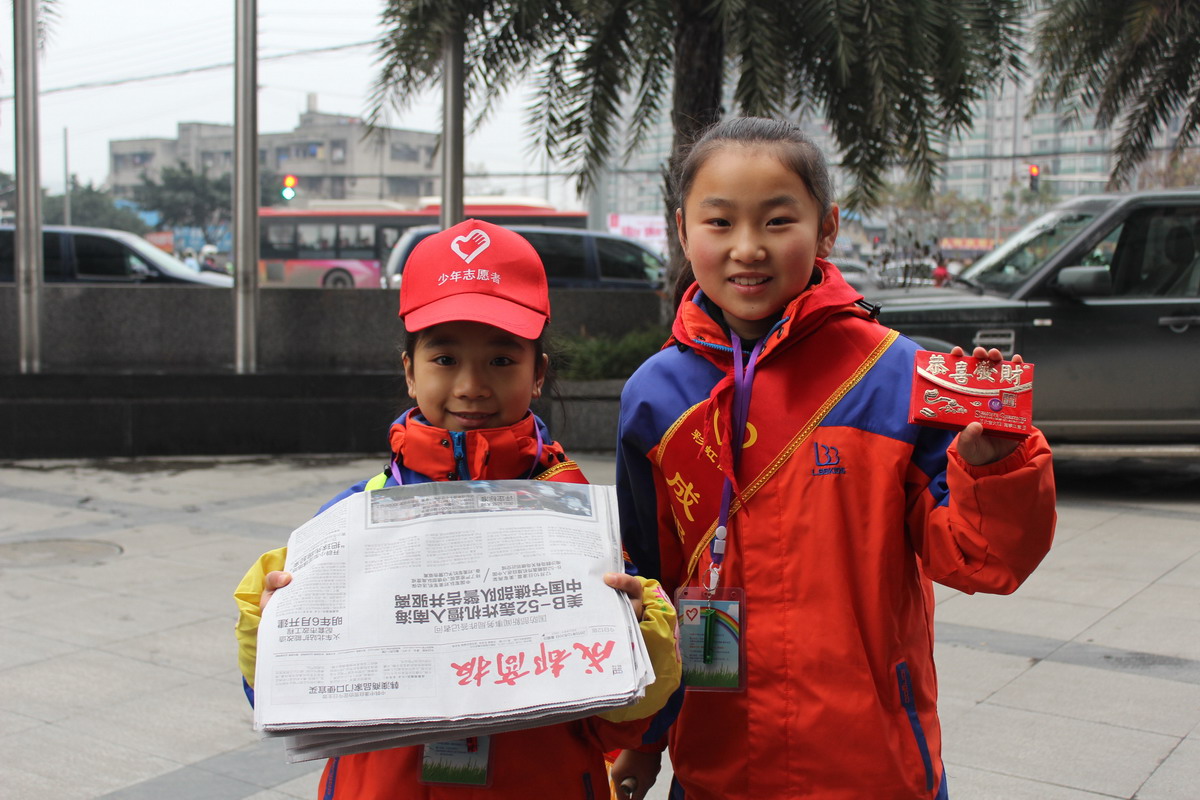 沙河源学生劳动实践活动
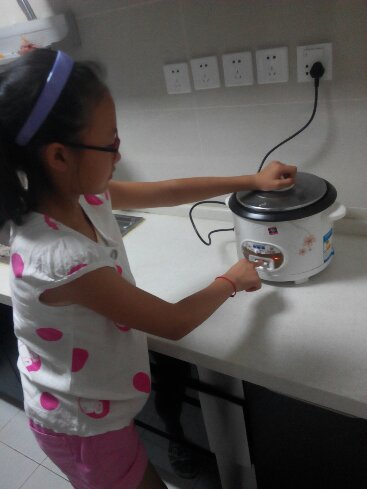 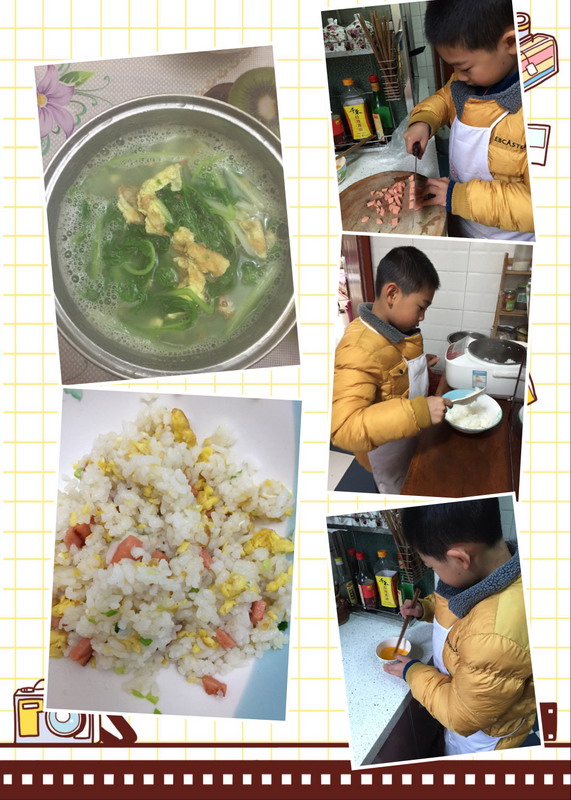 家庭劳动教育
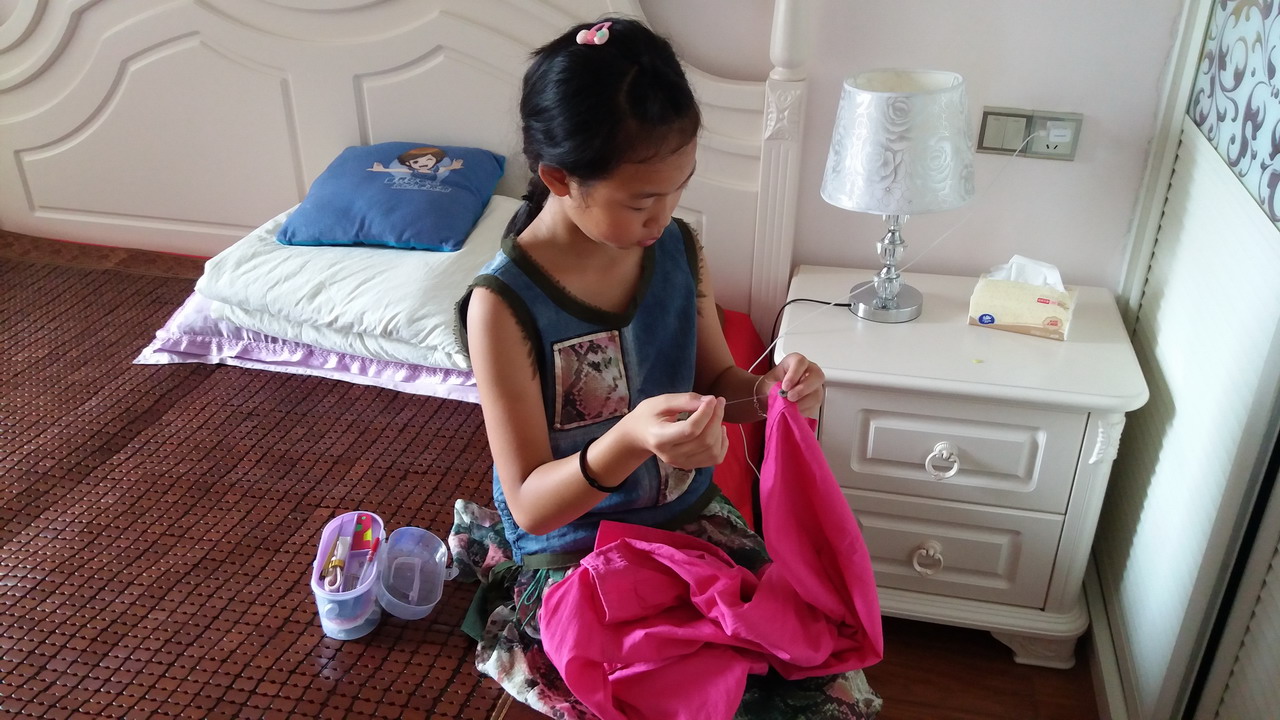 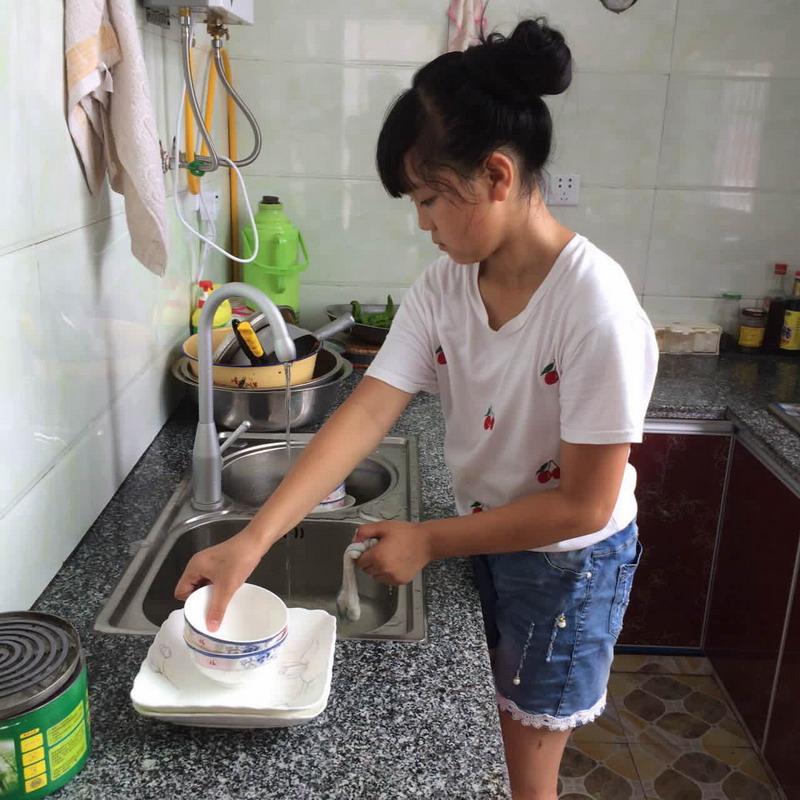 家庭劳动教育
抓三个结合，劳动教育统筹推进
一是与校内活动相结合。
三
二是与校外实践相结合。
三是与创新孵化相结合。
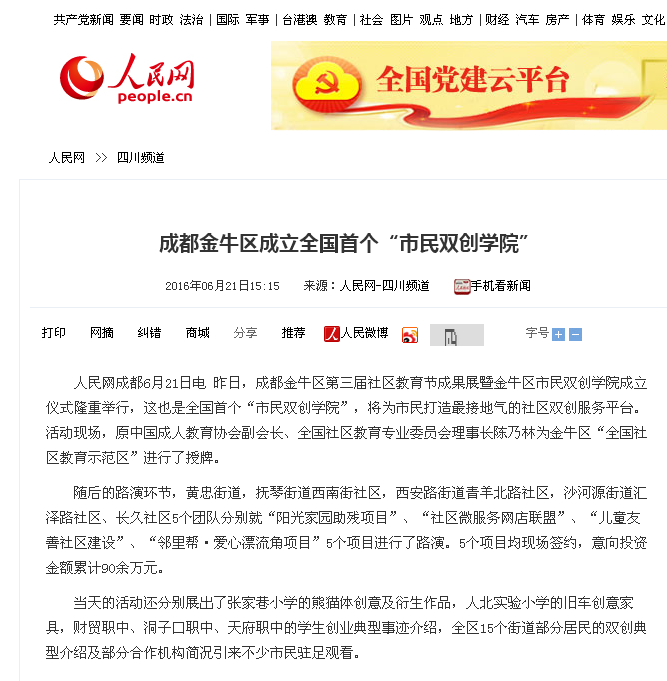 全国首个市民双创学院
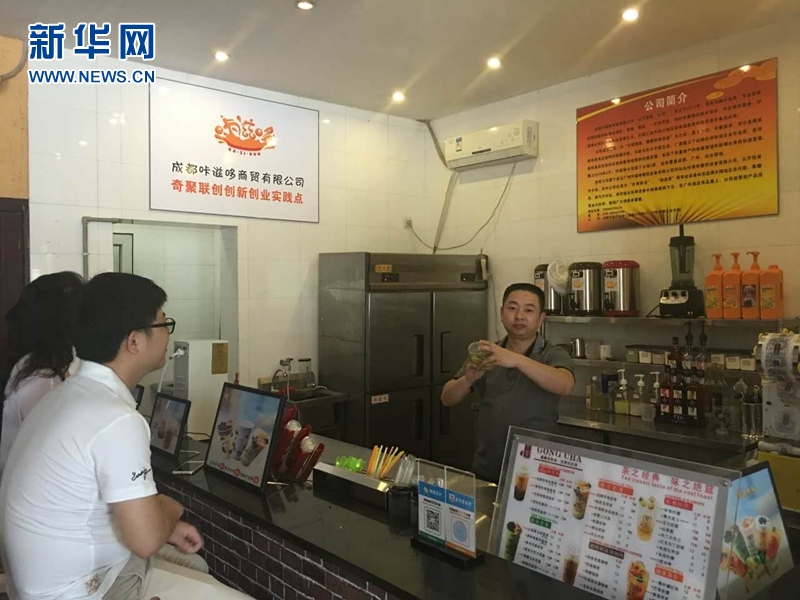 普通市民在孵化园区双创实践点进行实践学习
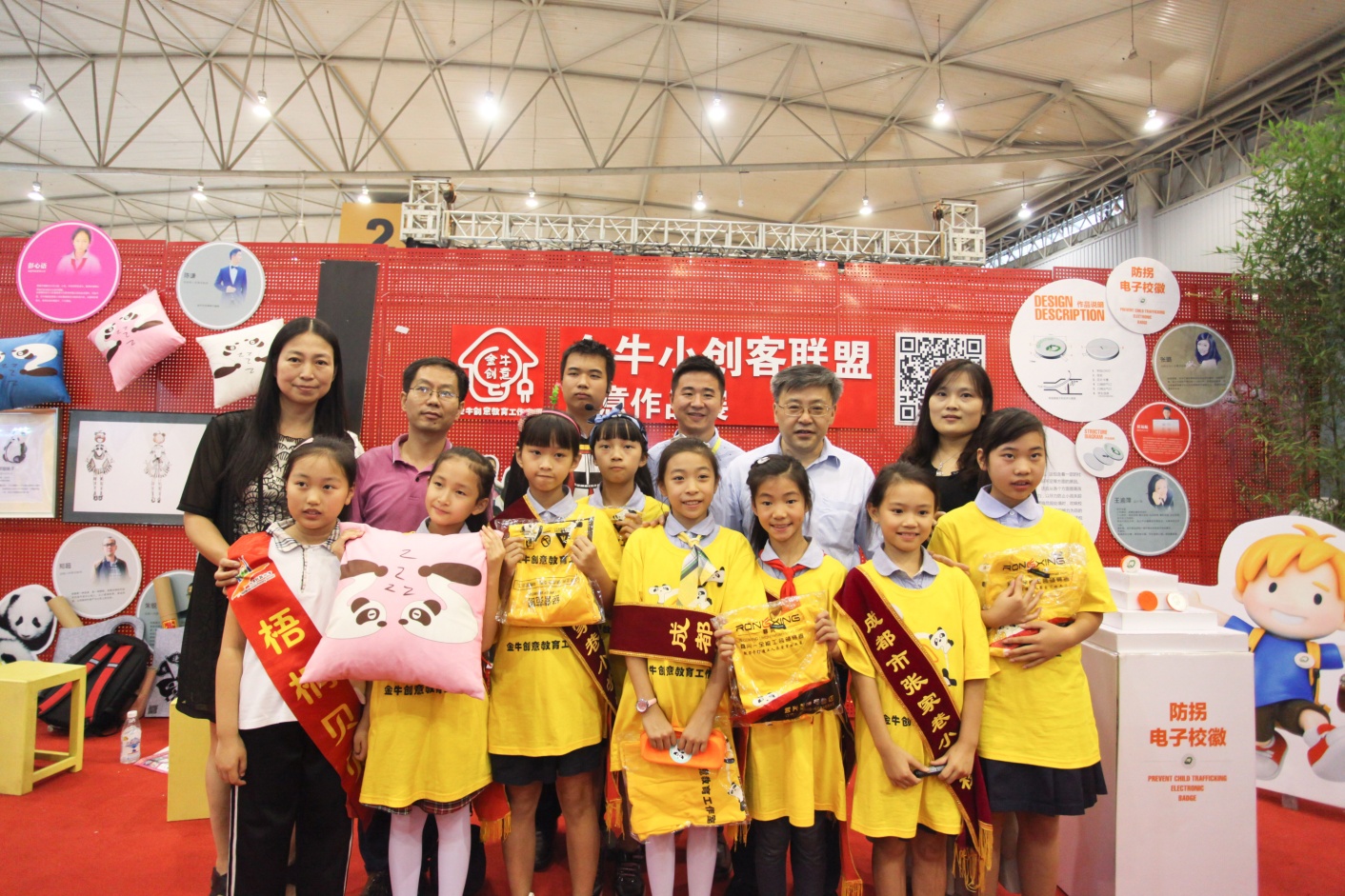 “金牛小创客联盟”创意作品展
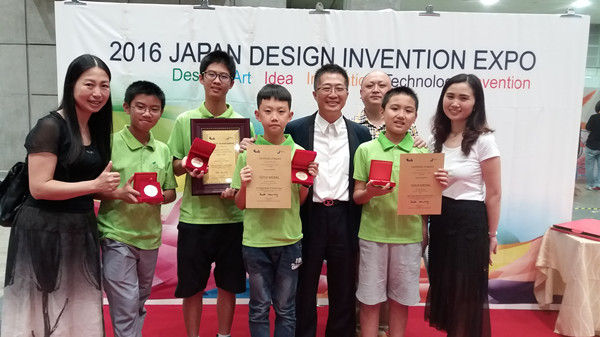 “金牛小创客”荣获2016国际设计发明展两项金奖
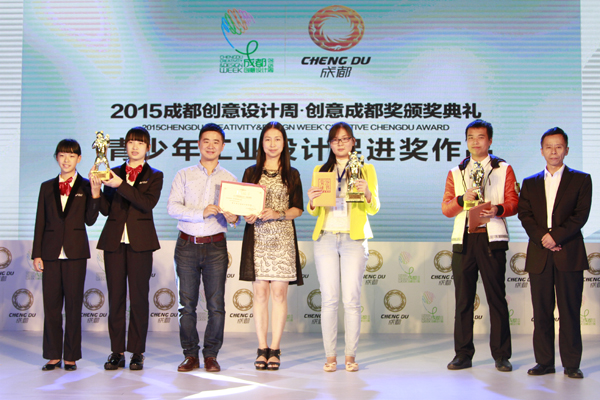 金牛区在2015成都创意设计周·创意成都奖上荣获金熊猫奖
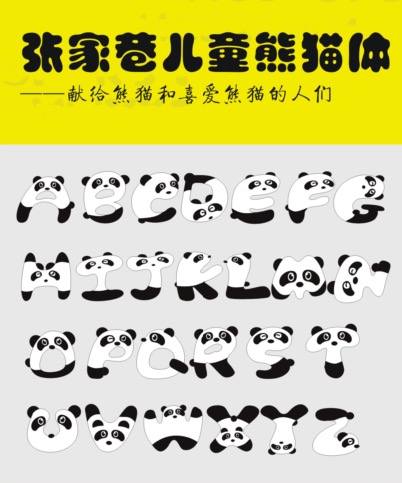 张家巷小学学生设计的熊猫体
目  录
抓模式创新，劳动教育全面铺开
一
抓课程建设，劳动教育夯基垒土
二
抓三个结合，劳动教育统筹推进
三
抓评估体系，劳动教育持续发展
四
抓评估体系，劳动教育持续发展
一是以“劳动护照”为载体，完善评价方式。
四
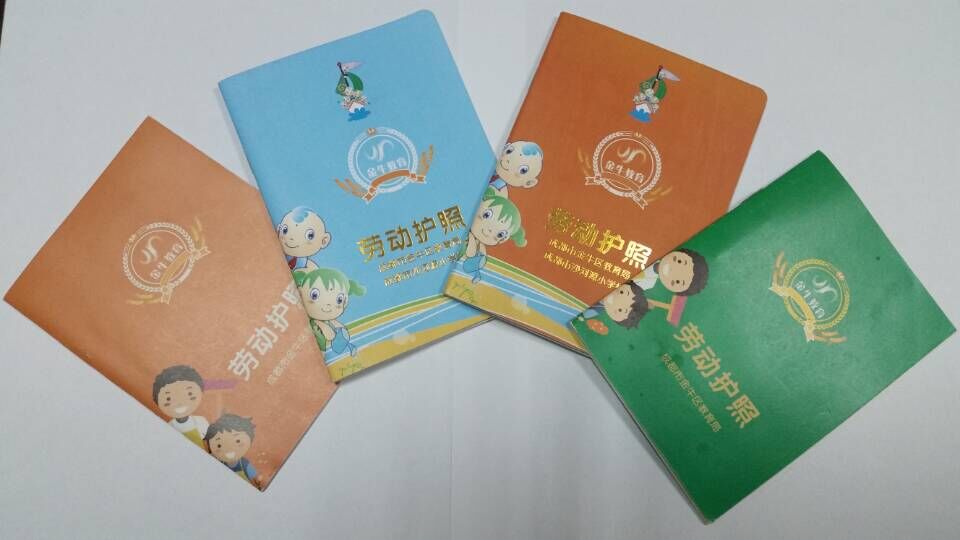 “劳动护照”
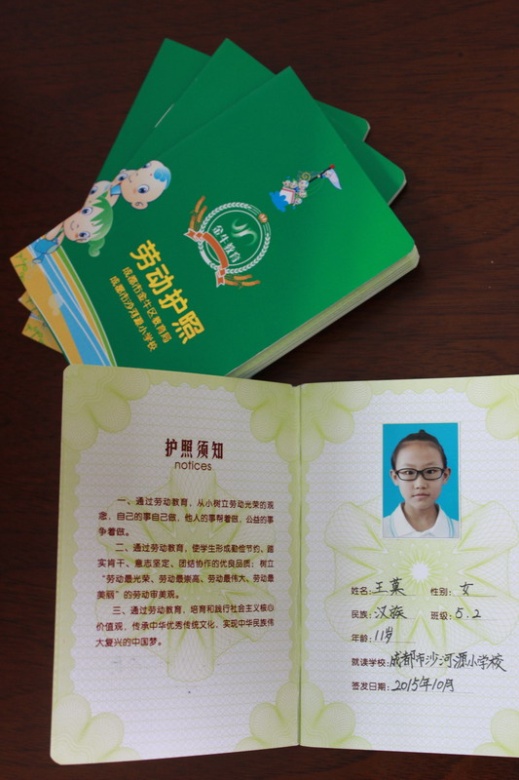 小学、初中、高中“劳动护照”一卡通
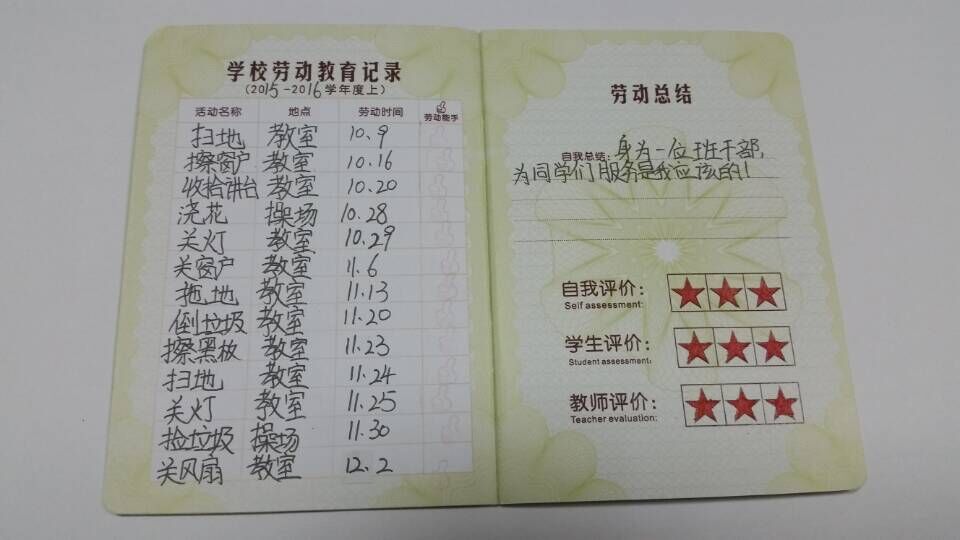 实时记录、阶段总结
多元评价、分级达标
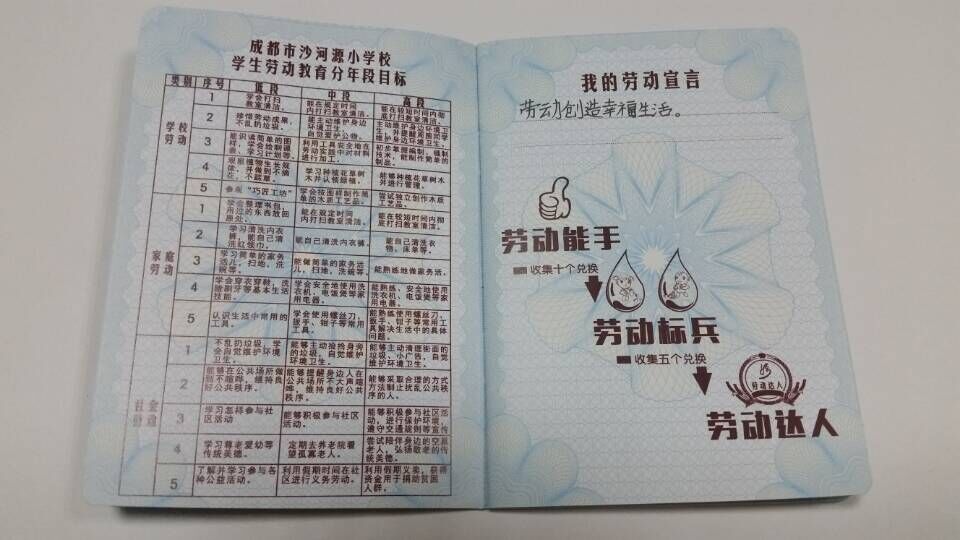 学校
“学校劳动、家庭劳动、社会劳动”全覆盖
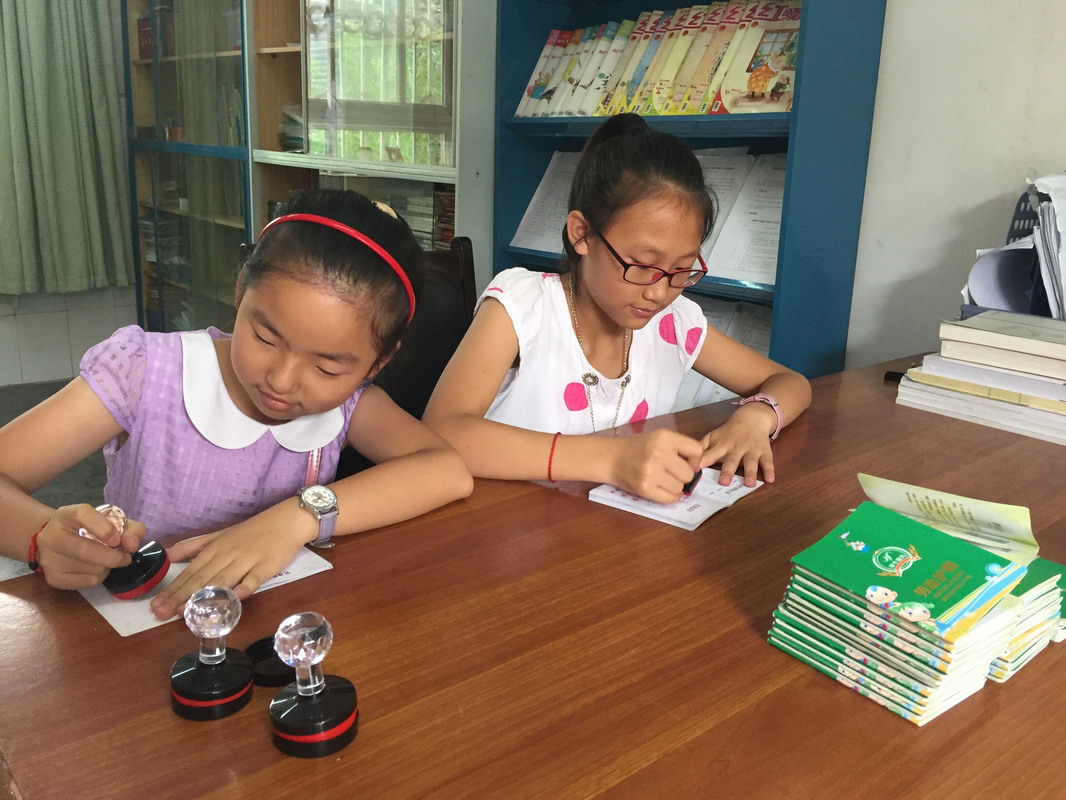 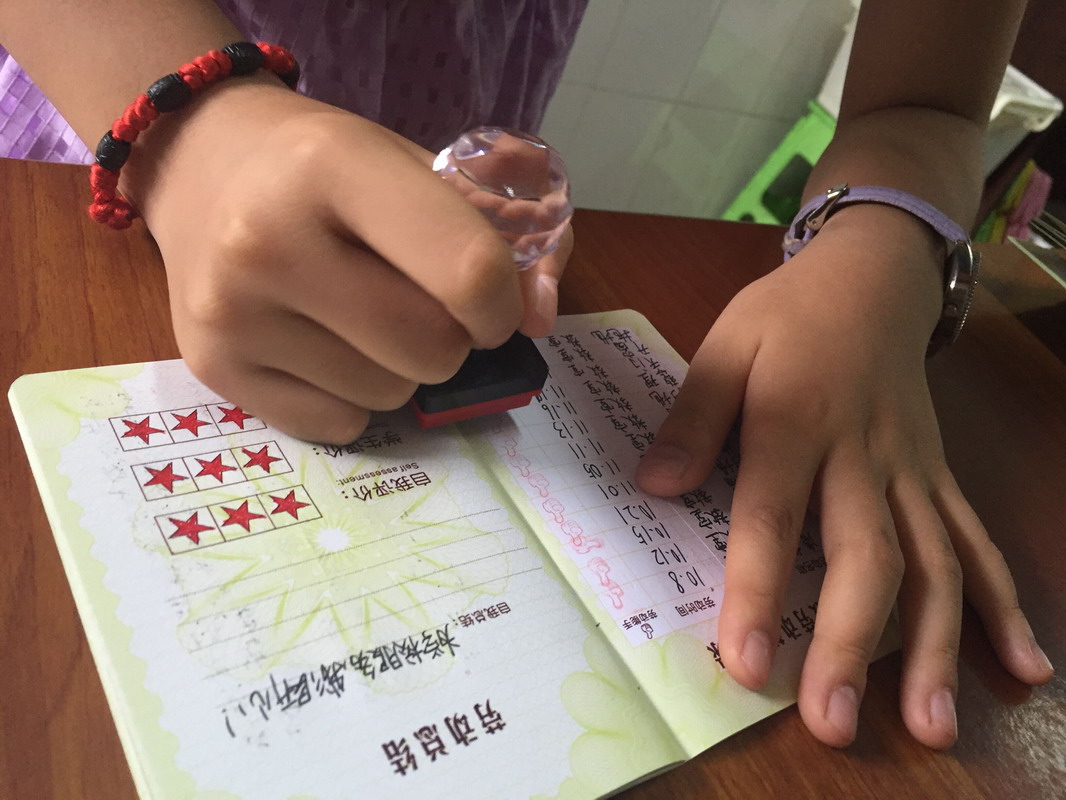 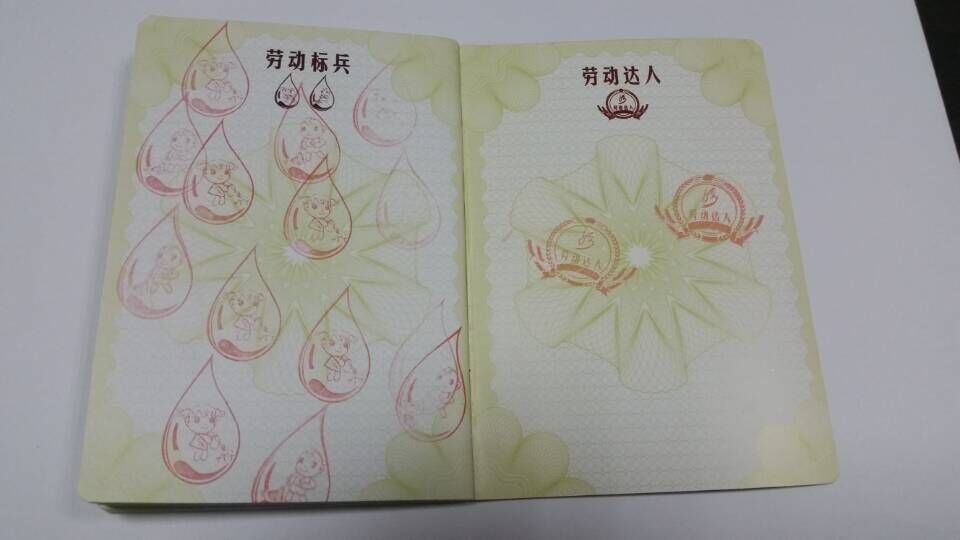 “劳动护照”点赞、积章、争星
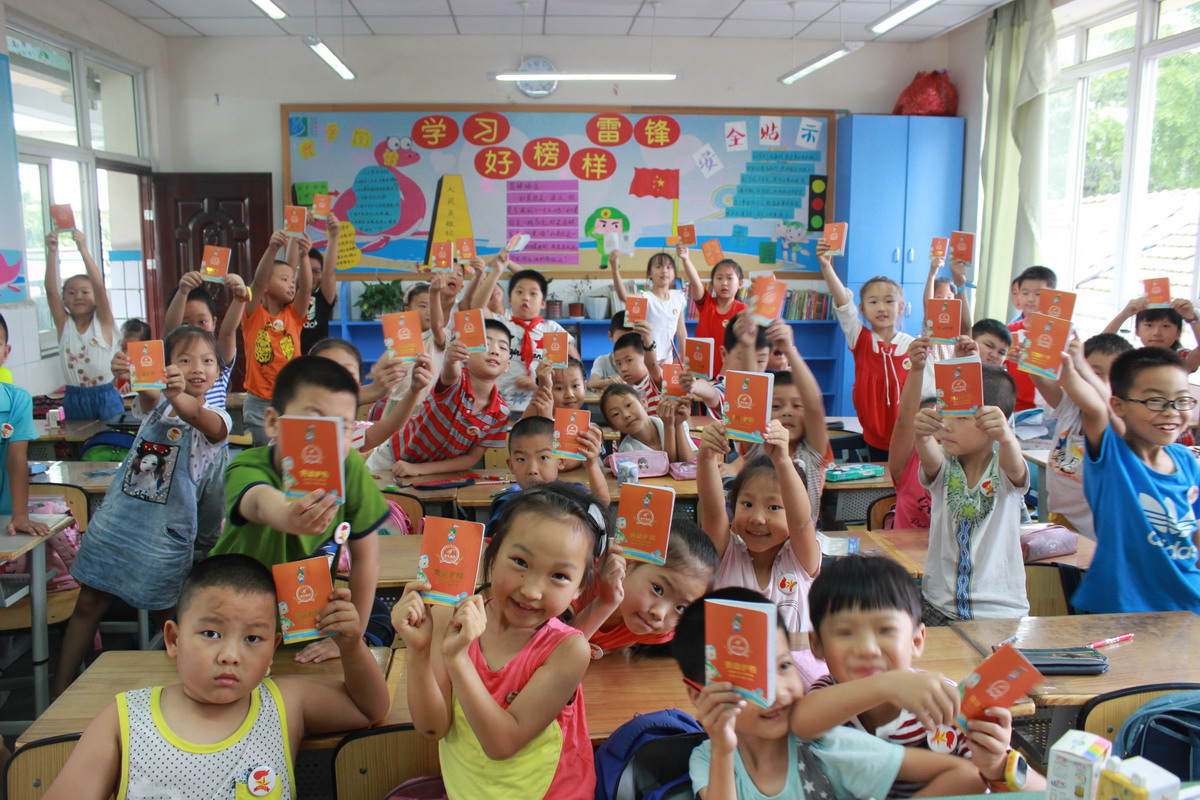 劳动价值观：
成就自己
帮助他人
服务社会
抓评估体系，劳动教育持续发展
一是以“劳动护照”为载体，完善评价方式。
四
二是以督查考核为抓手，落实各项举措。
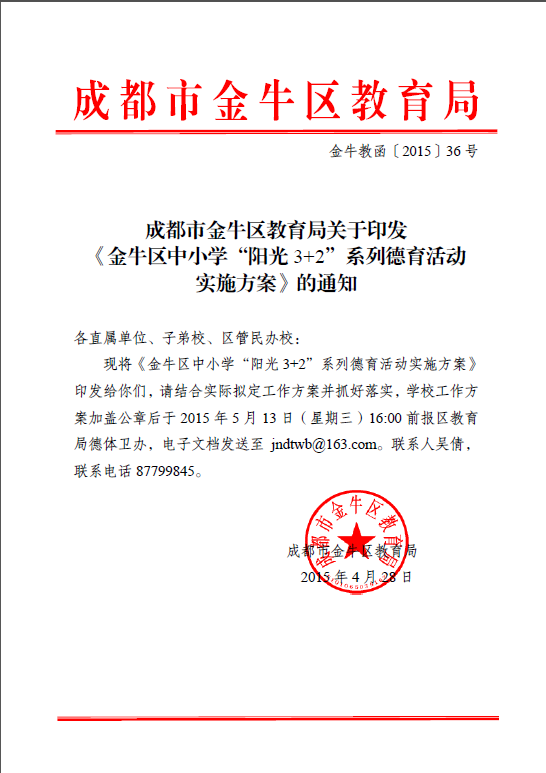 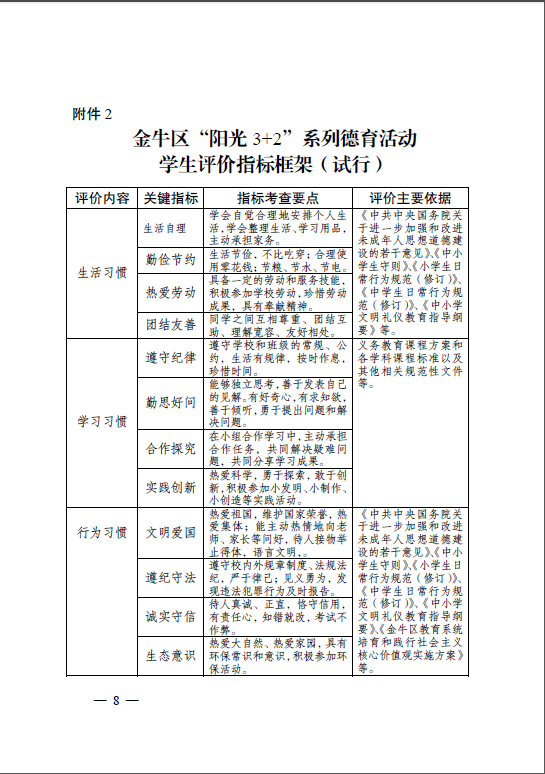 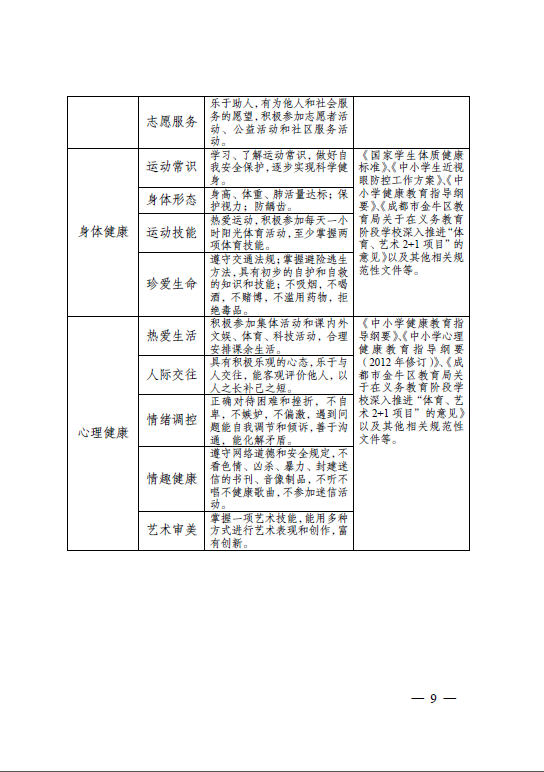 金牛区中小学“阳光3+2”系列德育活动学生评价指标框架
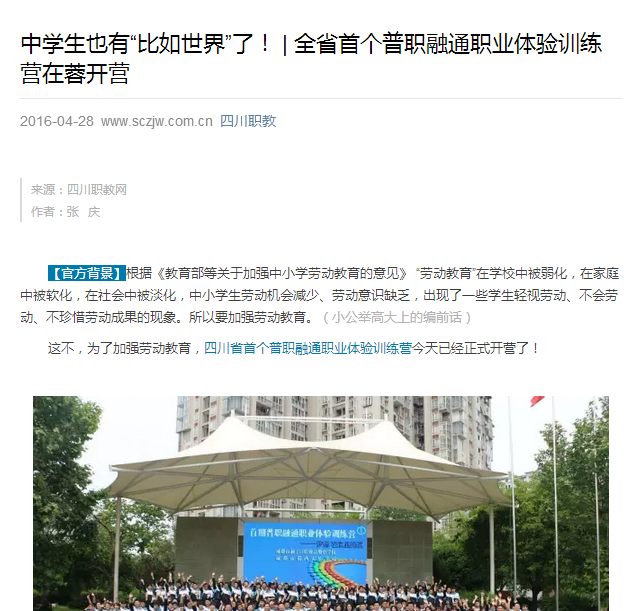 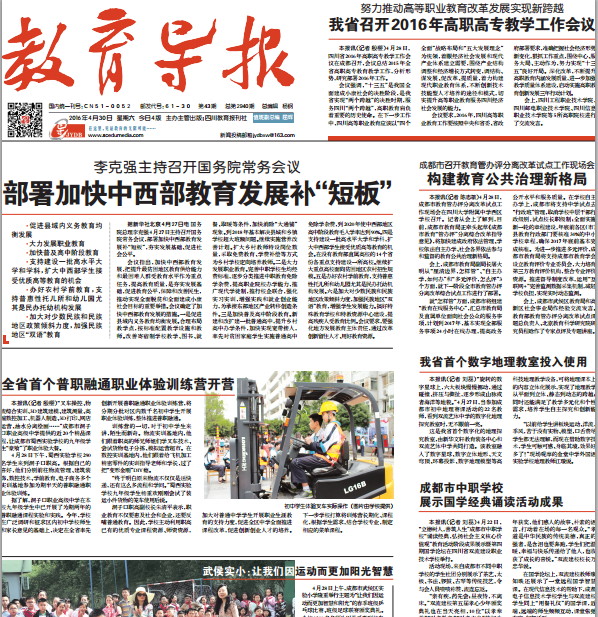 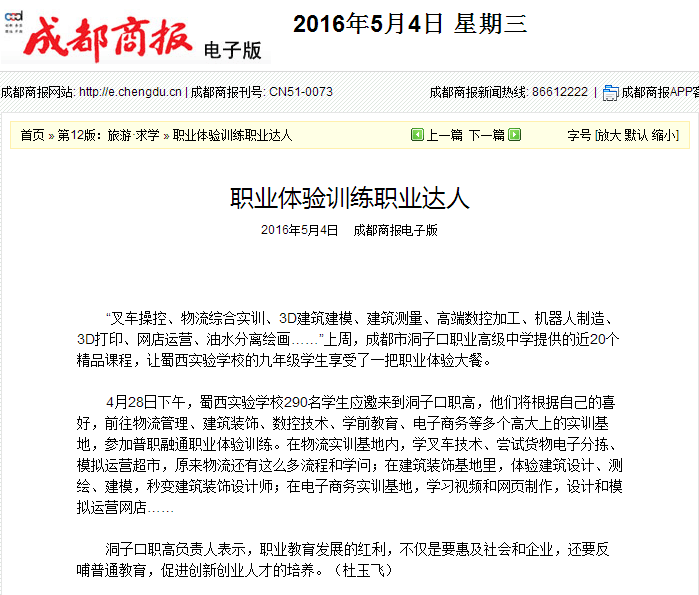 媒体报道洞子口职高劳动教育
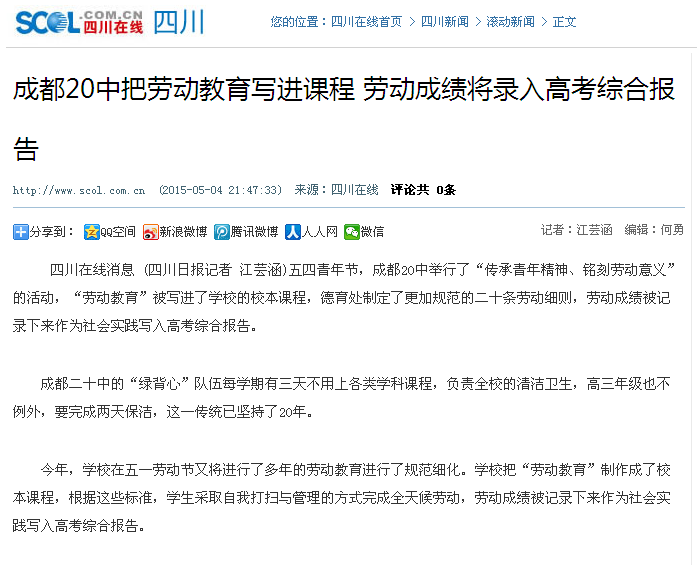 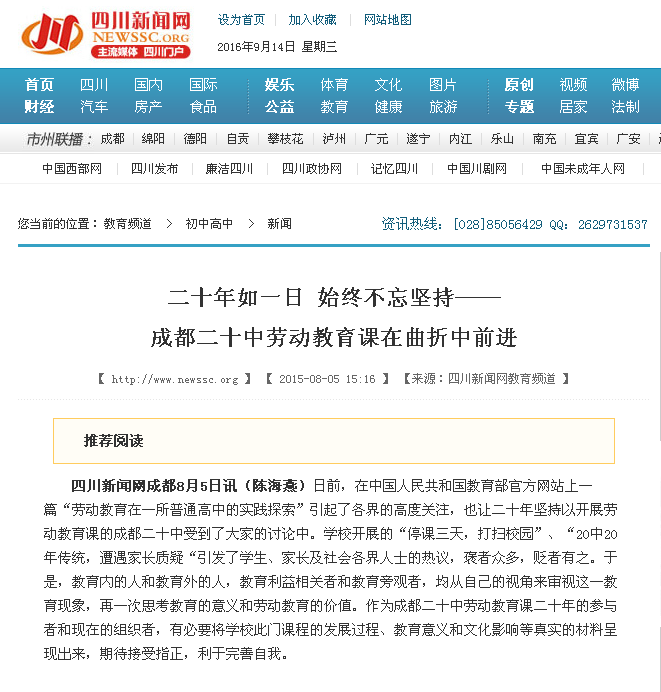 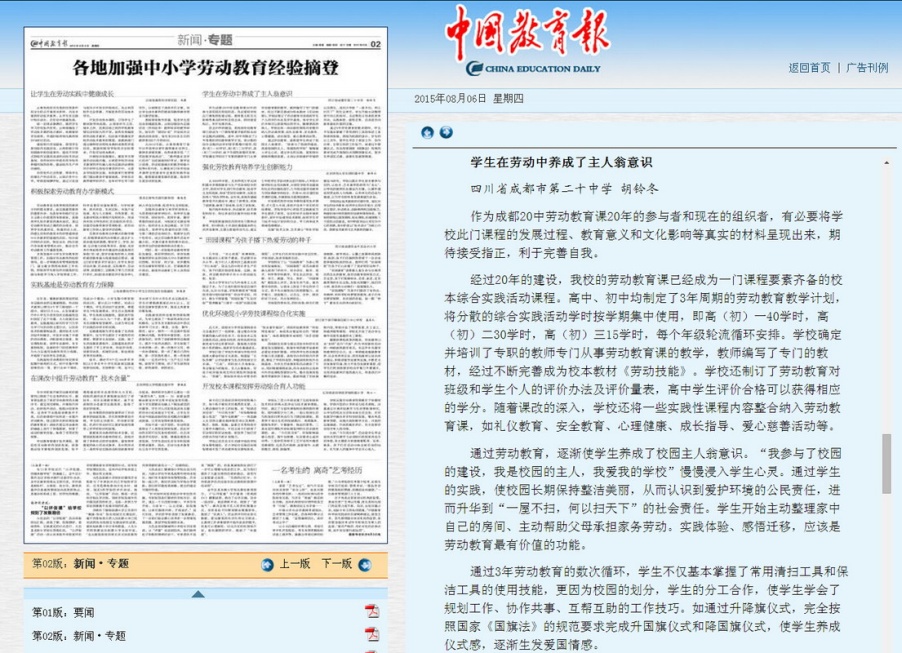 媒体报道20中劳动教育
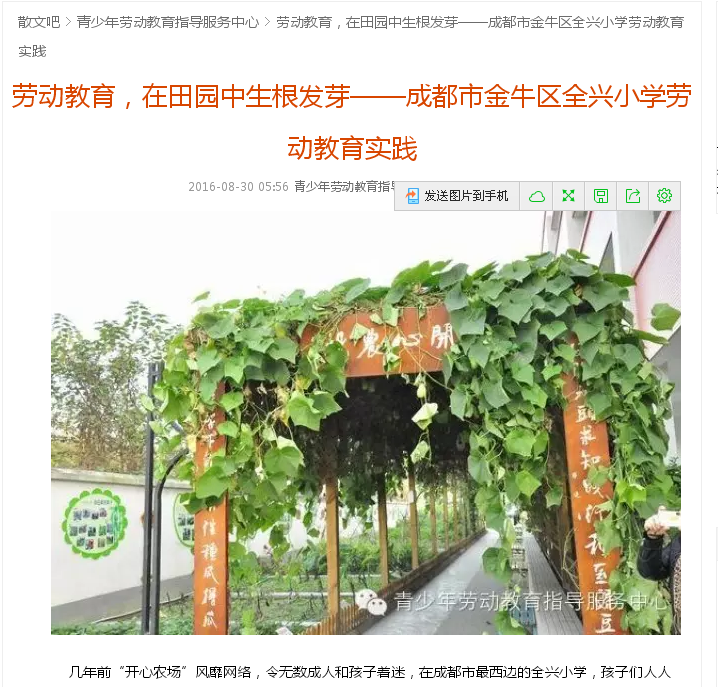 媒体报道全兴小学劳动教育
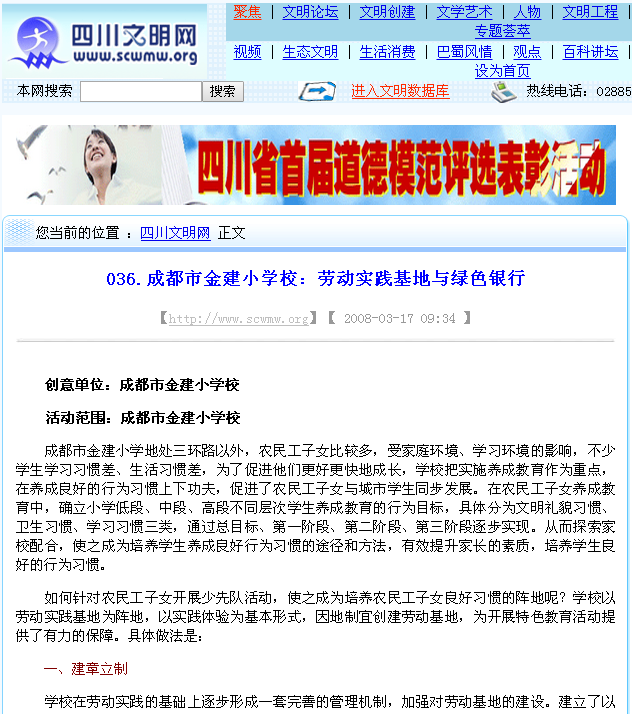 媒体报道金建小学劳动教育
抓评估体系，劳动教育持续发展
一是以“劳动护照”为载体，完善评价方式。
四
二是以督查考核为抓手，落实各项举措。
三是以成果固化为体现，展示教育成效。
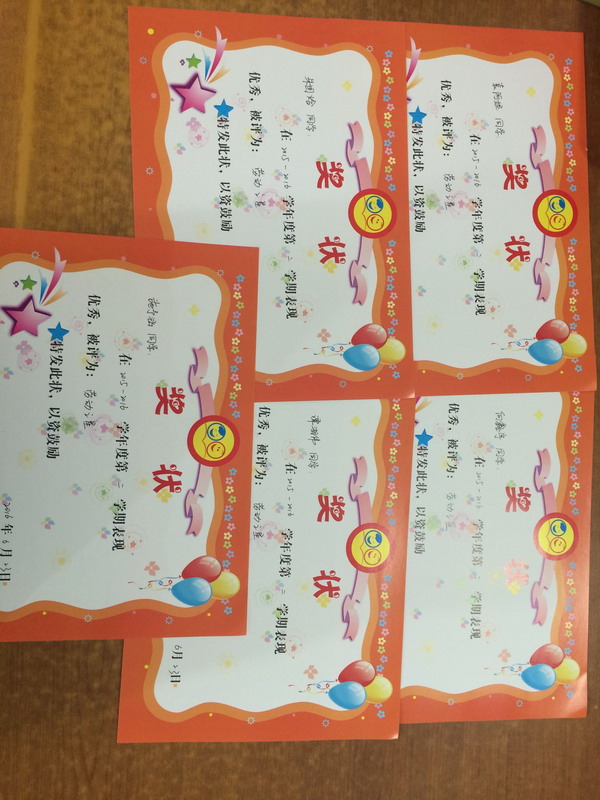 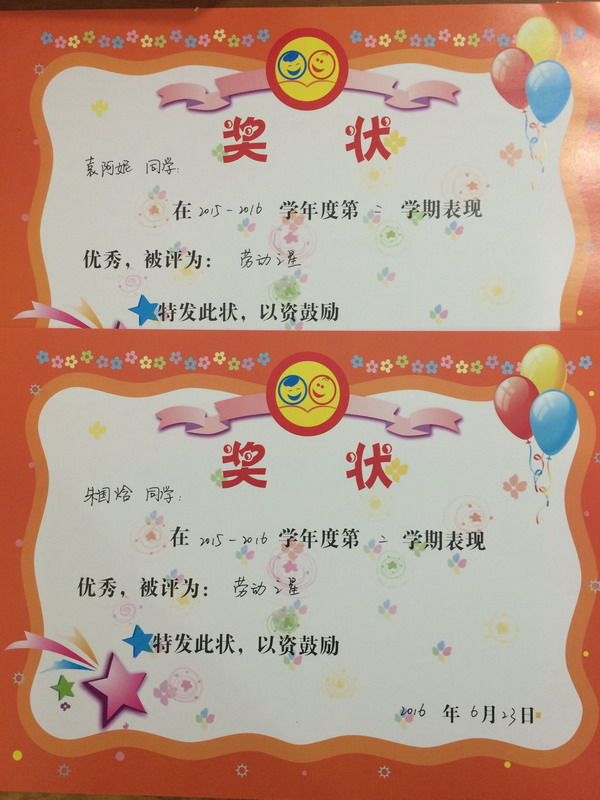 “劳动之星”奖状
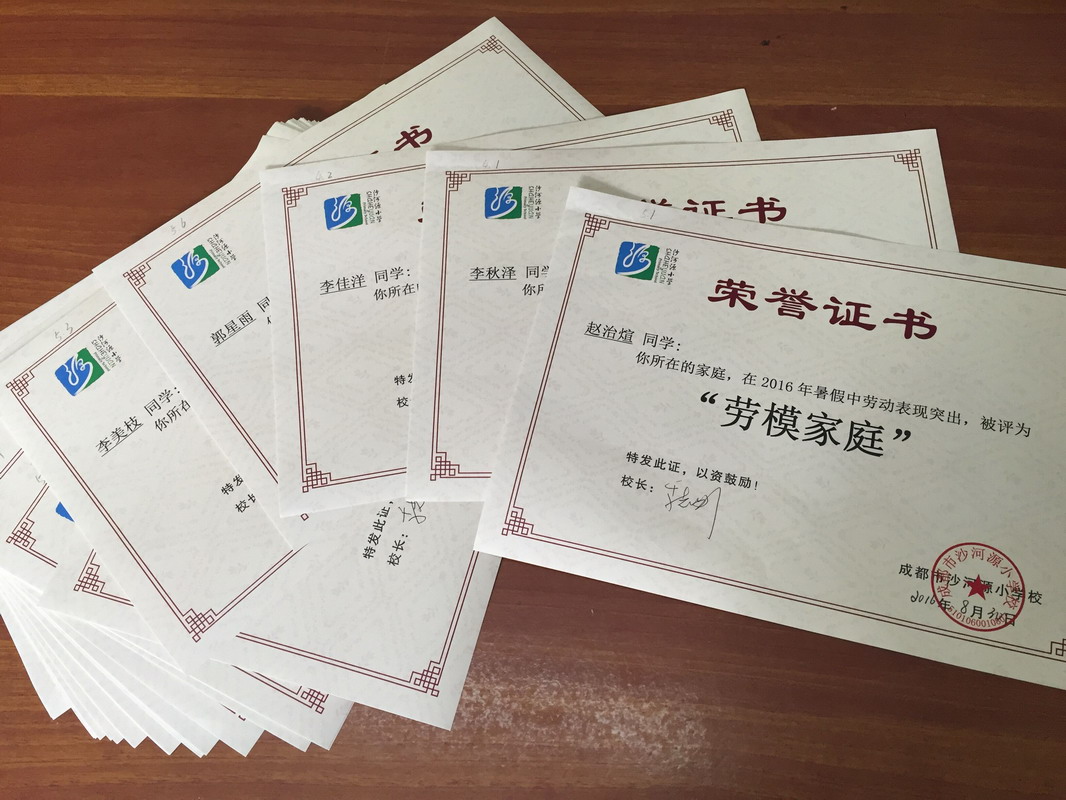 “劳模家庭”证书
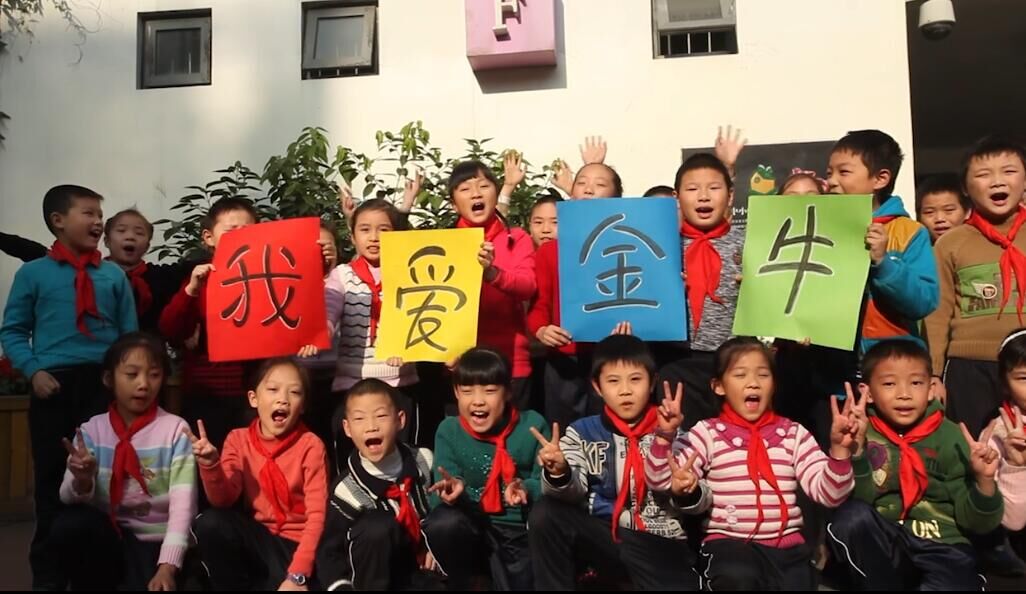 谢谢您的聆听！
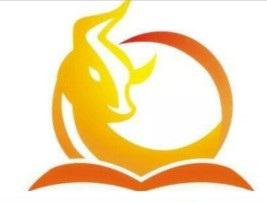 成都金牛教育
微信号：cdjnjy